“Big Idea” Question
Intro
Review Concepts
Check-In Questions
Teacher Engagement
Vocabulary
Student-Friendly Definition
Examples & Non-Examples
Morphological Word Parts
Frayer Model
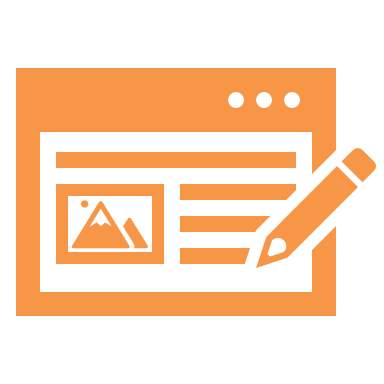 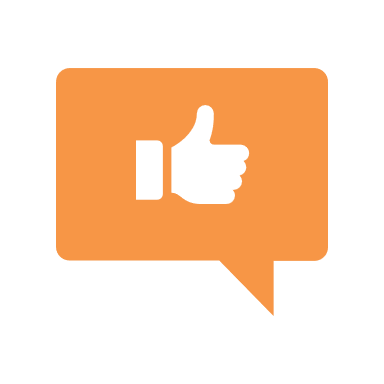 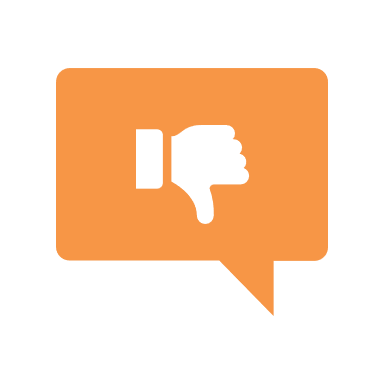 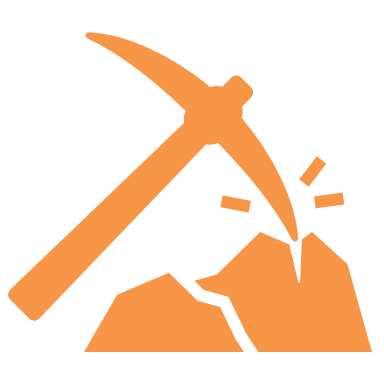 Simulation/Activity
[Speaker Notes: OK everyone, get ready for our next lesson.  Just as a reminder, these are the different components that our lesson may include, and you’ll see these icons in the top left corner of each slide so that you can follow along more easily!]
Atom
Intro
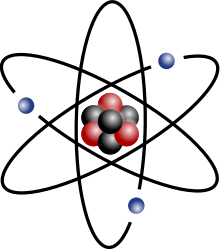 [Speaker Notes: Today, we’ll be learning about the word: atom.]
Big Question: What are atoms, and how do they come together to create everything around us?
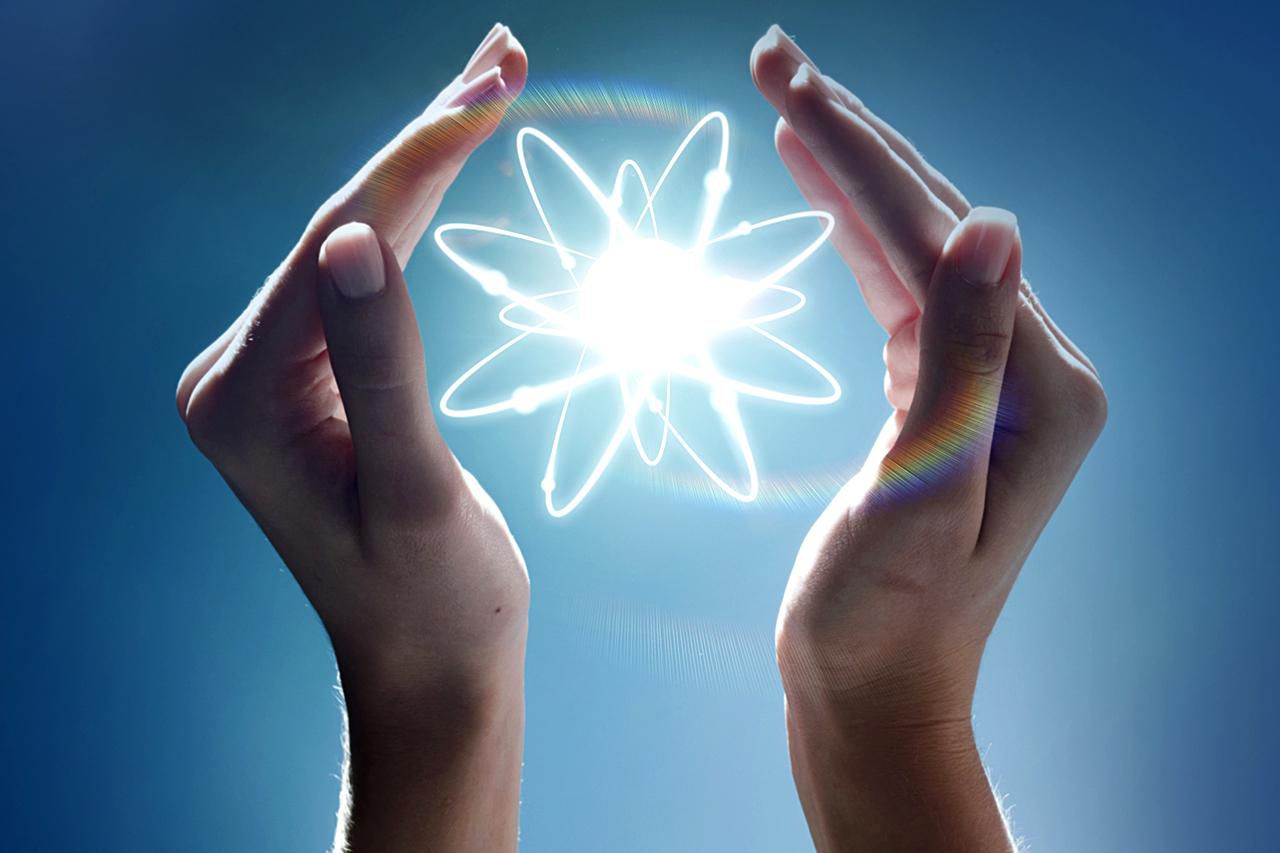 [Speaker Notes: Our “big question” is: What are atoms, and how do they come together to create everything around us?
 
[Pause and illicit predictions from students.]

I love all these thoughtful guesses!  Be sure to keep this question and your predictions in mind as we move through these next few lessons, and we’ll continue to revisit it.]
[Speaker Notes: Before we move on to our new topic, let’s review some other words & concepts that you already learned and make sure you are firm in your understanding.]
Matter: anything that has mass and take up space
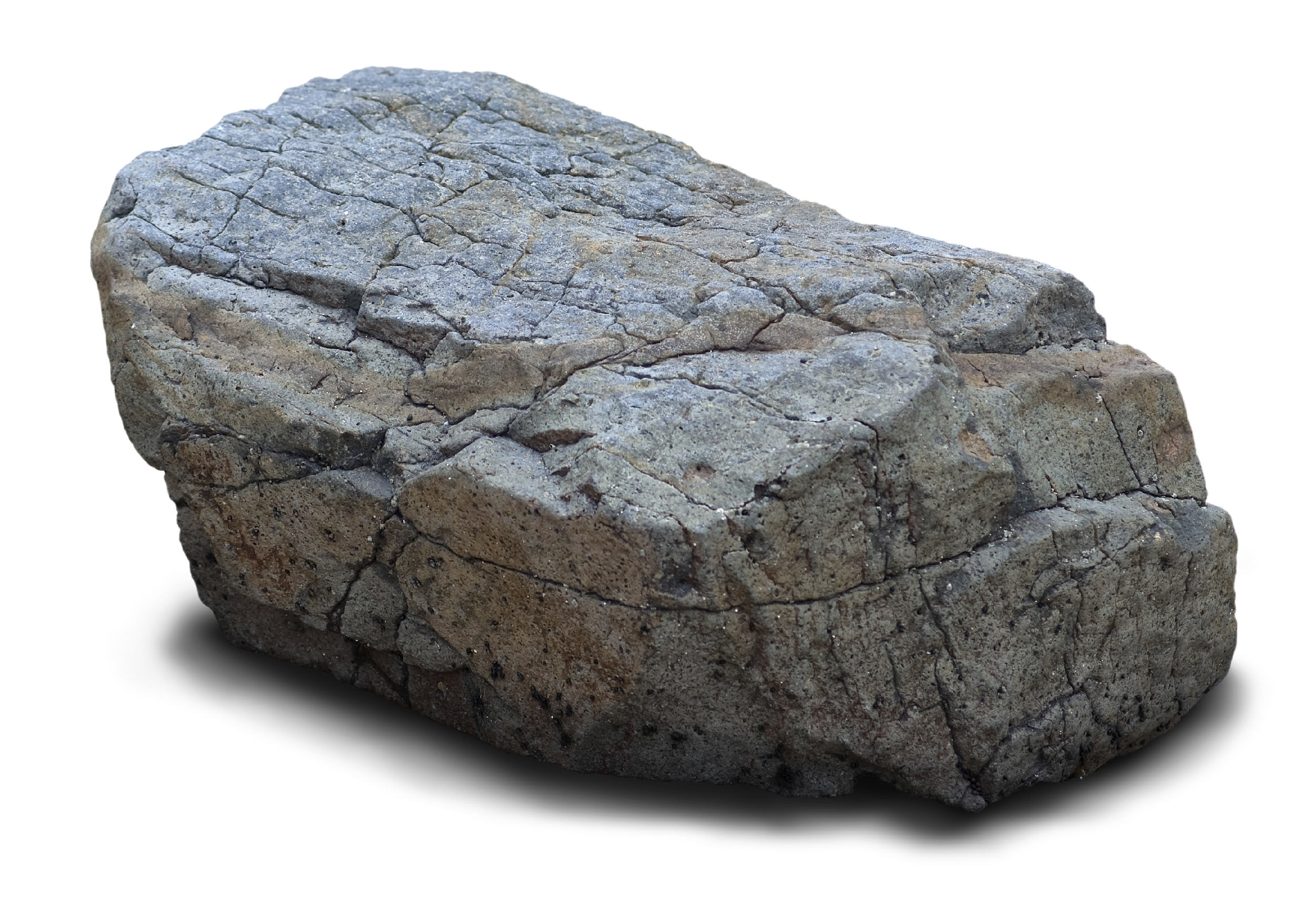 [Speaker Notes: Matter is anything that has mass and takes up space.]
Element: a pure substance containing only one type of atom
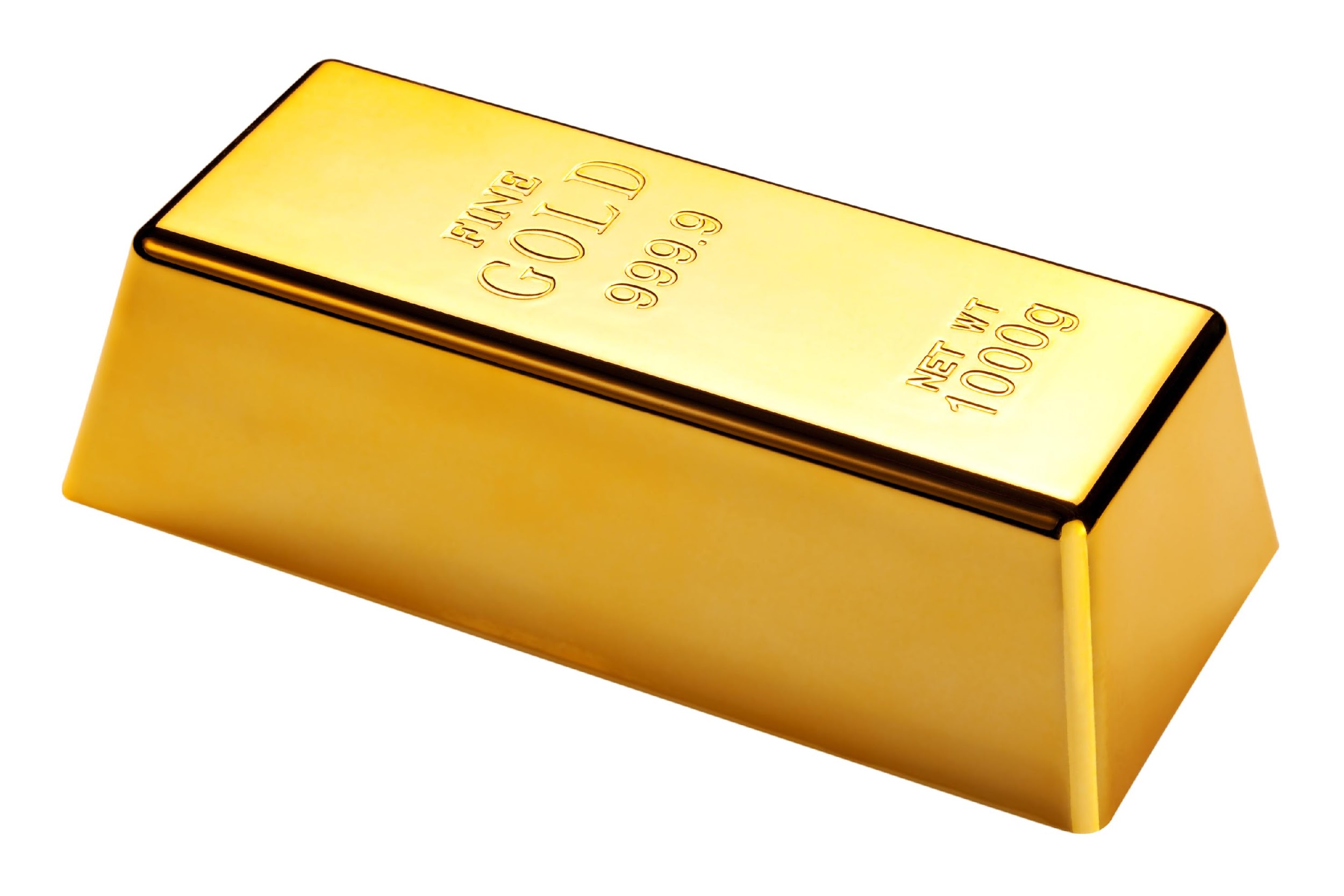 [Speaker Notes: An element is a pure substance containing only one type of atom.]
Elements are an example of matter.
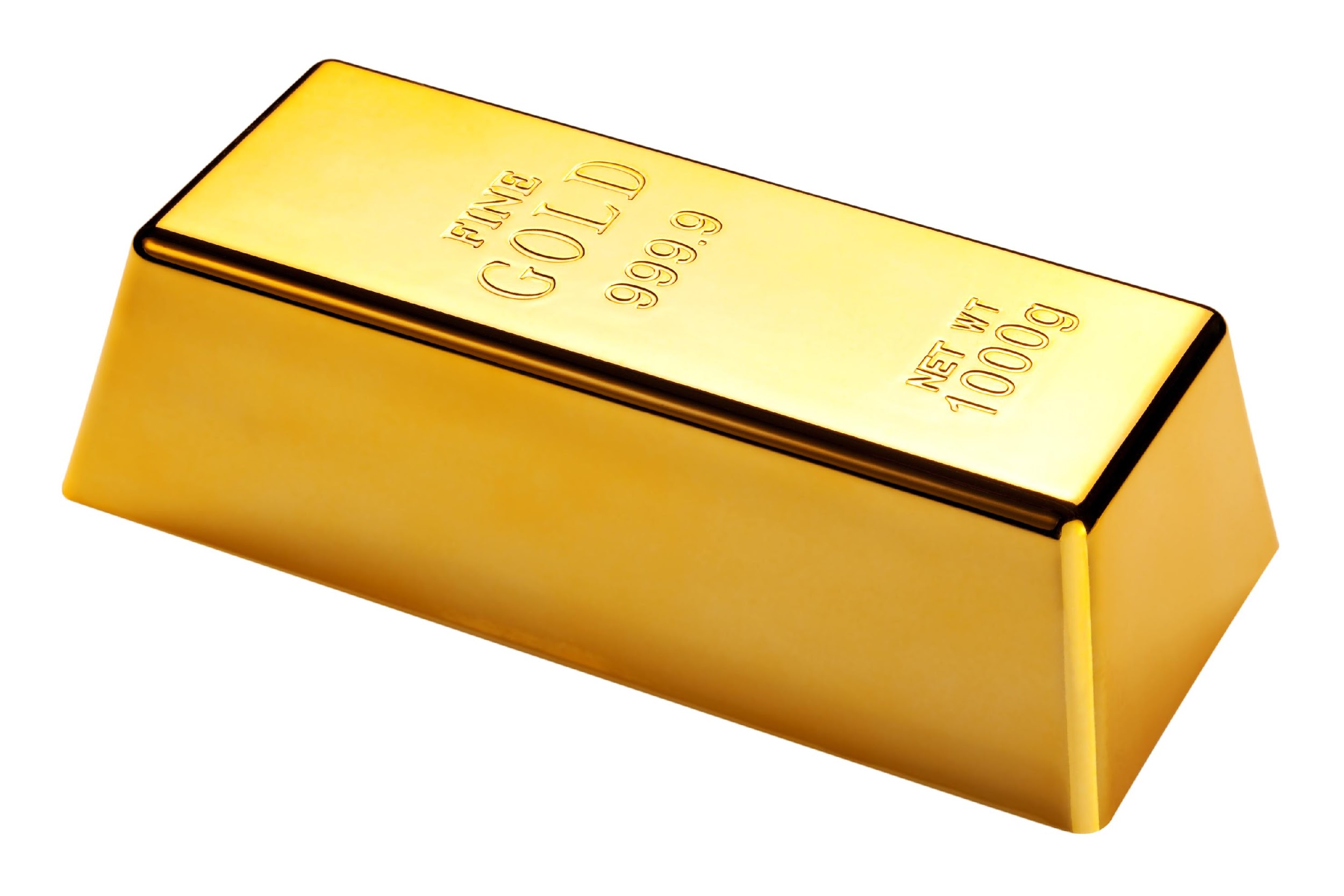 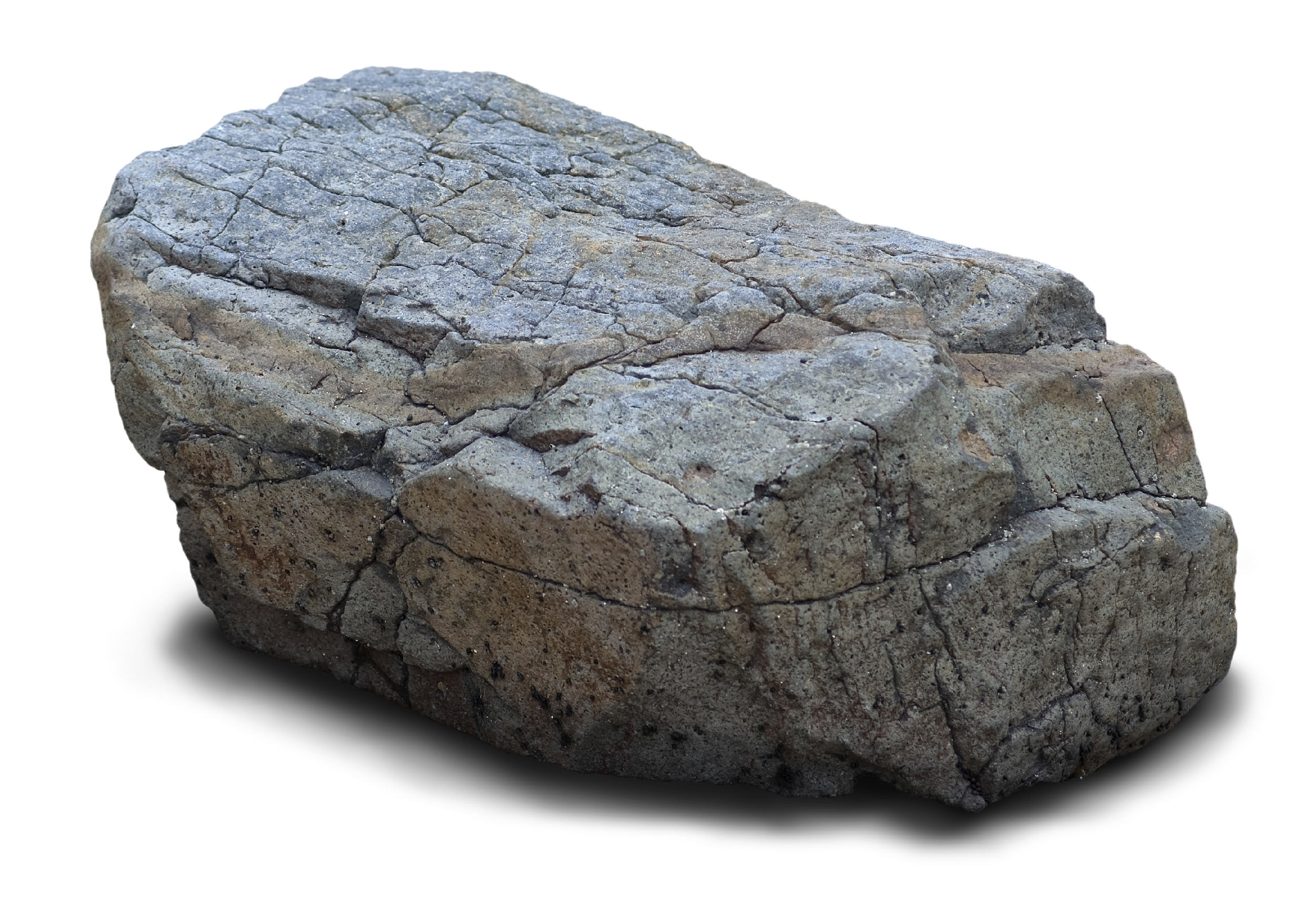 [Speaker Notes: Elements are an example of matter.]
Molecule: a particle containing 2 or more atoms of the same OR different elements
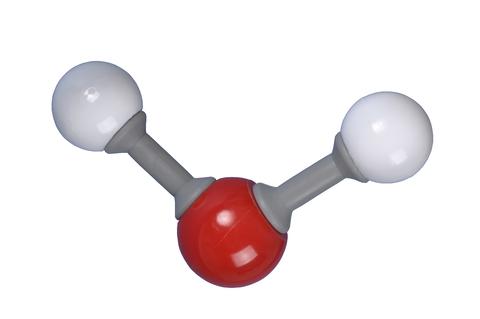 [Speaker Notes: A molecule is a particle containing 2 or more atoms of the same OR different elements. Molecules are the smallest pieces of compounds.]
Proton: positively charged subatomic particle found in the nucleus of an atom
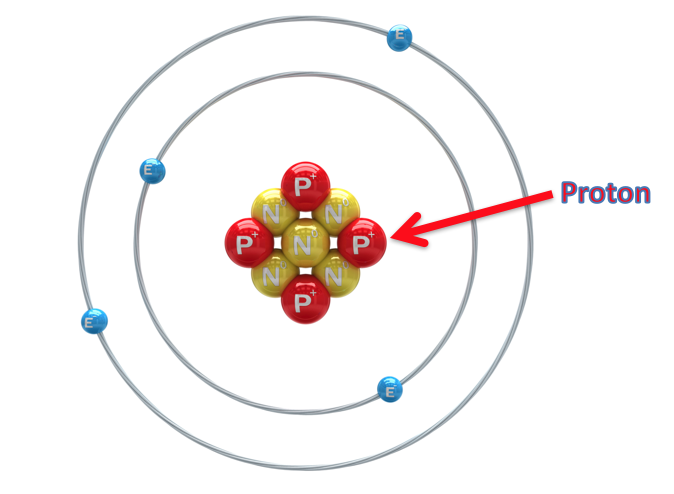 [Speaker Notes: A proton is a positively charged subatomic particle found in the nucleus of an atom.]
Neutron: subatomic particle with a neutral charge, found in the nucleus of an atom
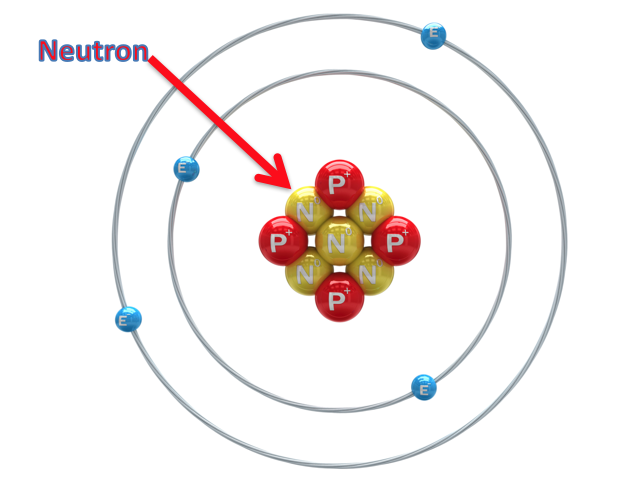 [Speaker Notes: A neutron is a subatomic particle with a neutral charge, found in the nucleus of an atom.]
Electron: negatively charged particle that orbits the nucleus of an atom
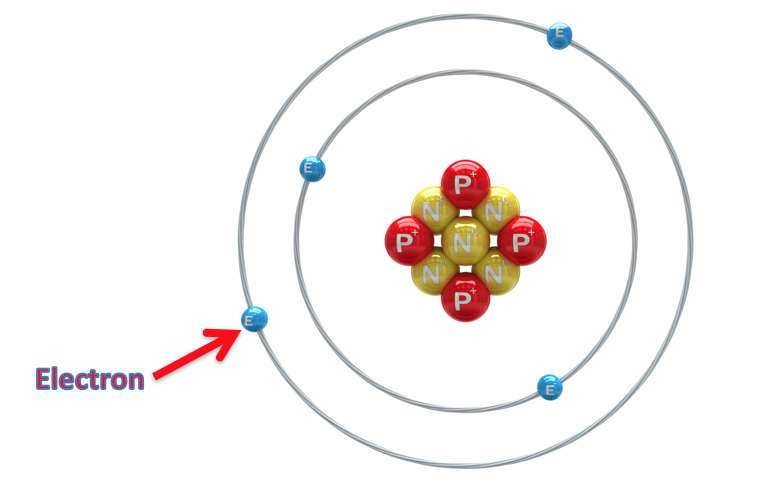 [Speaker Notes: An electron is a negatively charged particle that orbits the nucleus.]
[Speaker Notes: Now let’s pause for a moment to review the information we have covered already.]
A pure substance containing one type of atom is…
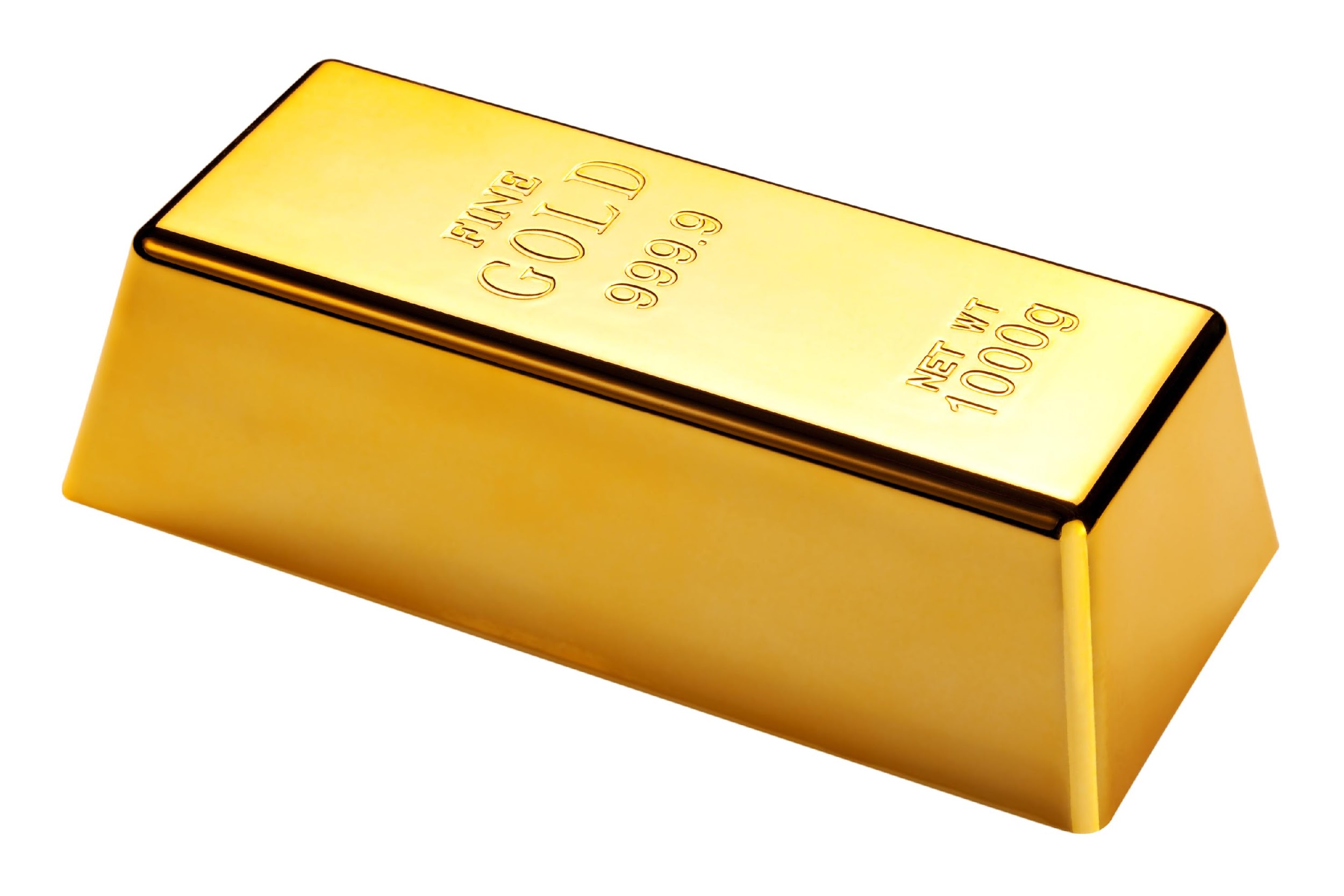 Matter
An element
[Speaker Notes: A pure substance containing one type of atom is…]
A pure substance containing one type of atom is…
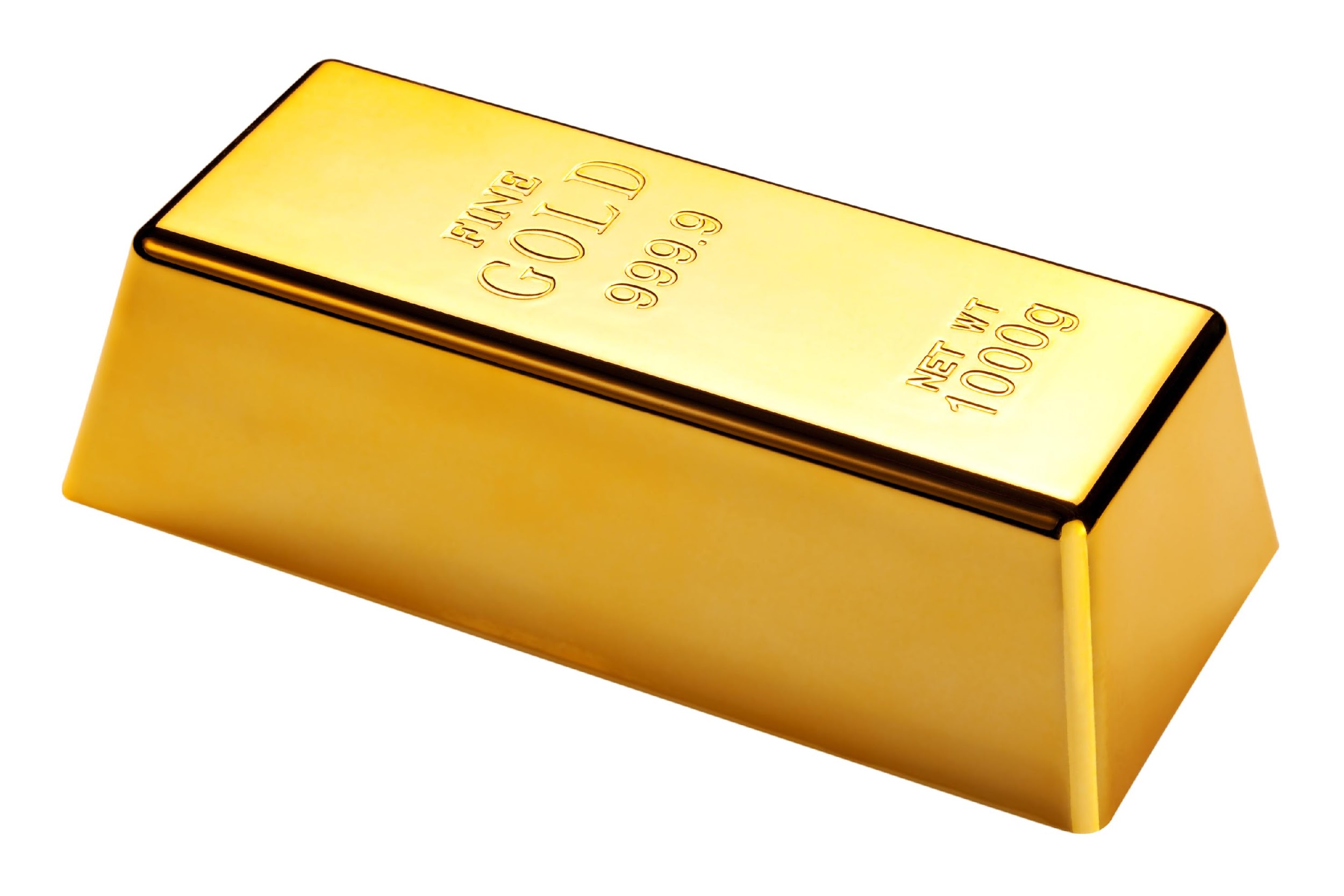 Matter
An element
[Speaker Notes: A pure substance containing one type of atom is…

[An element]]
Elements are an example of ________.
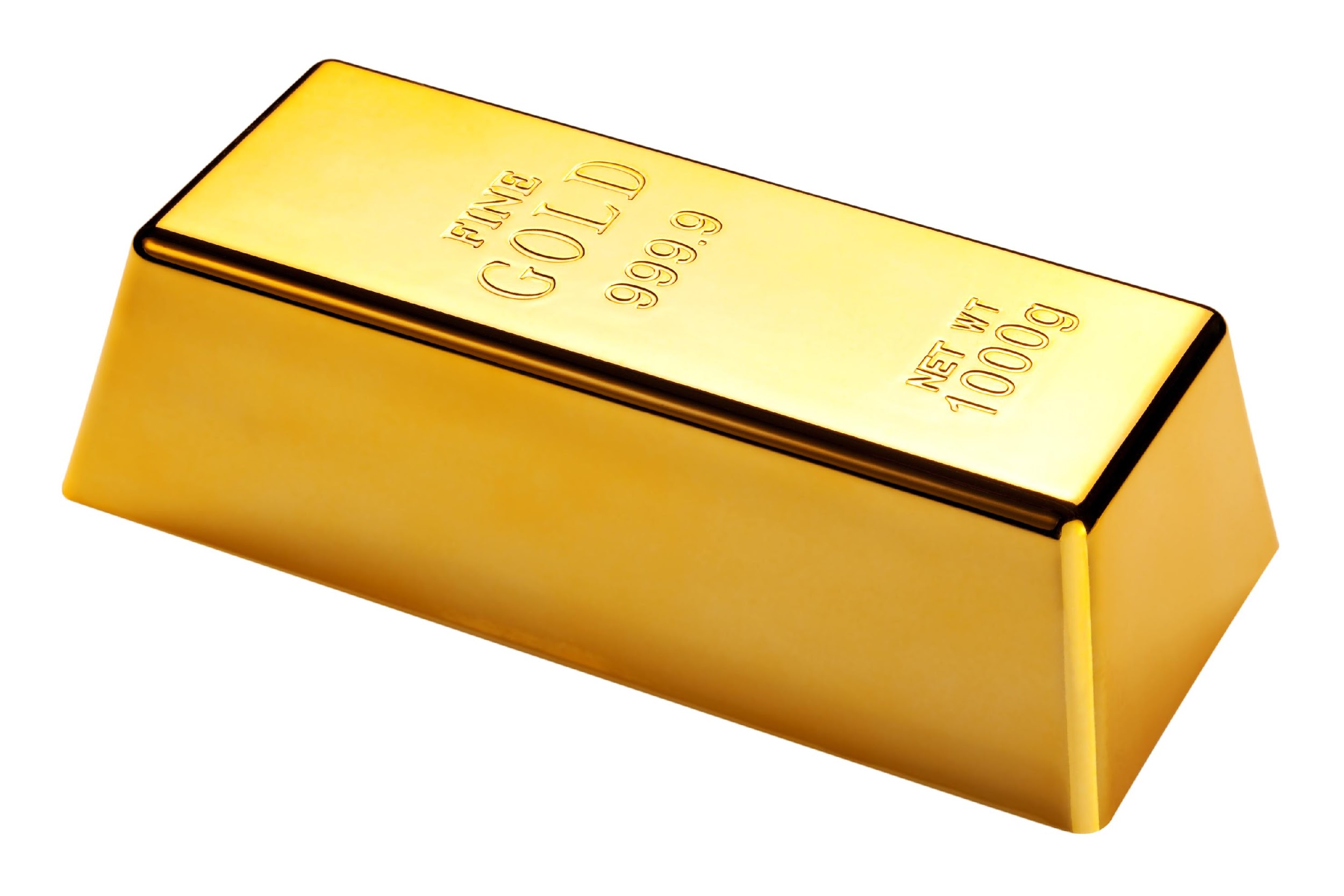 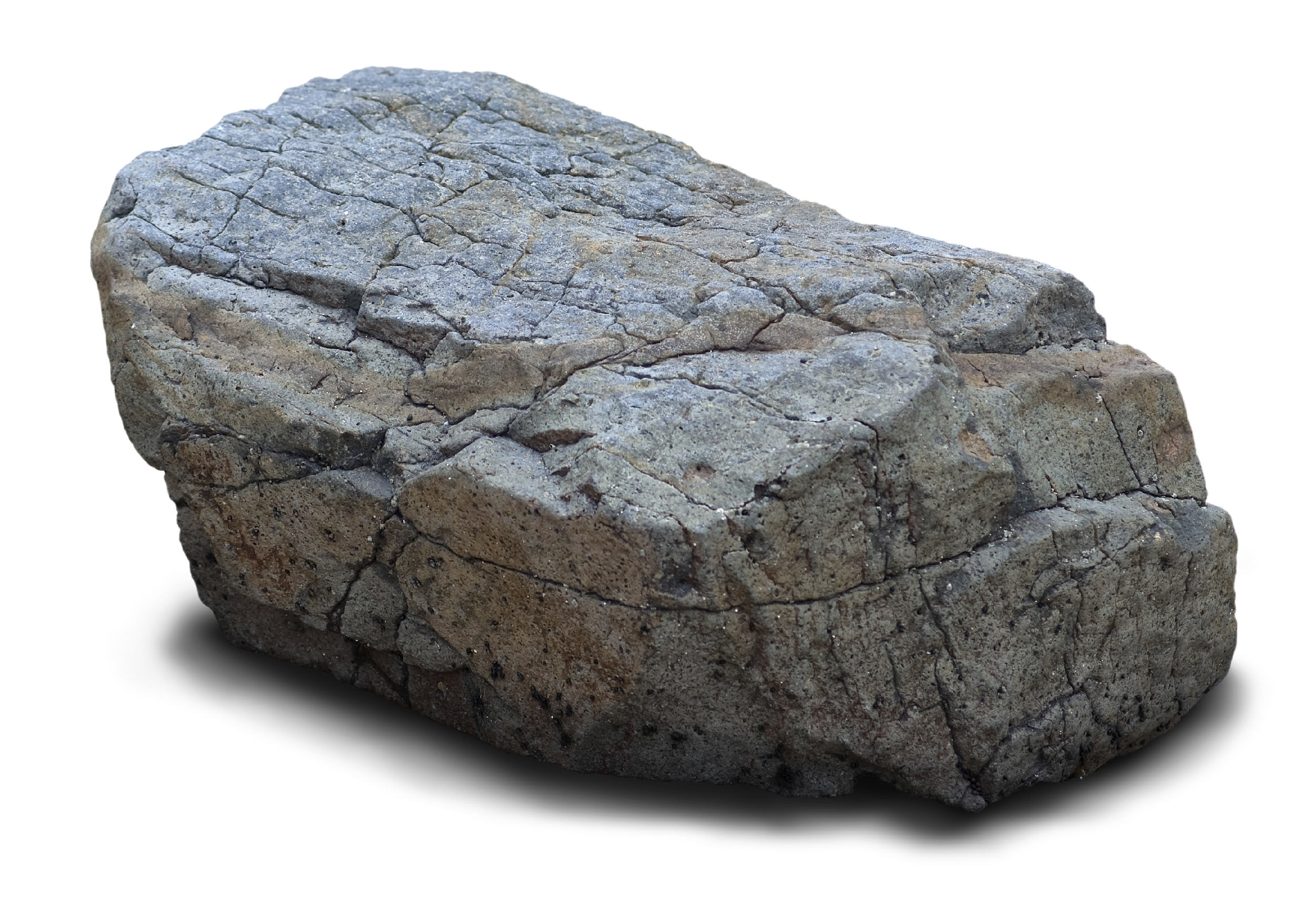 [Speaker Notes: Elements are an example of ________.

[Matter]]
Elements are an example of matter.
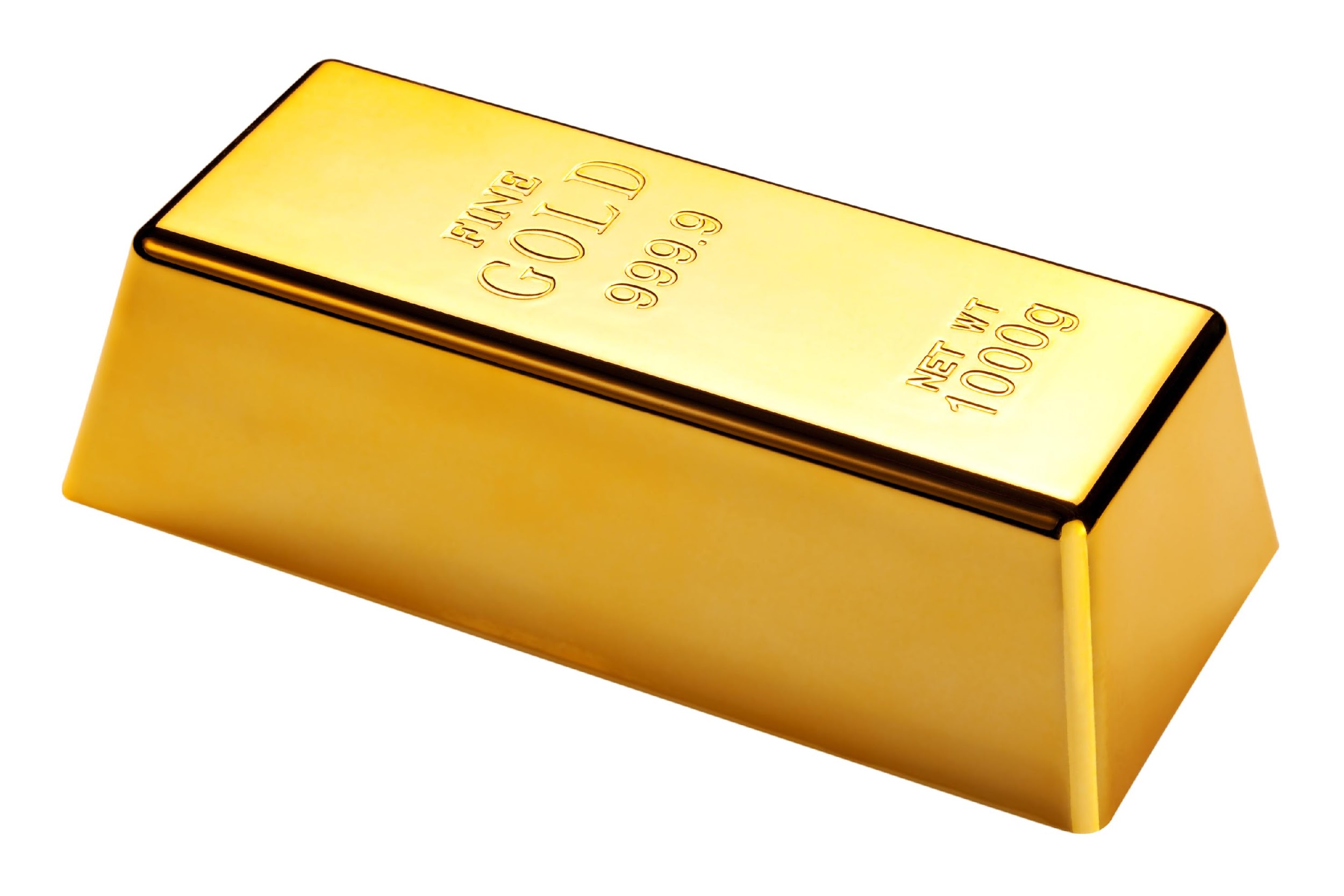 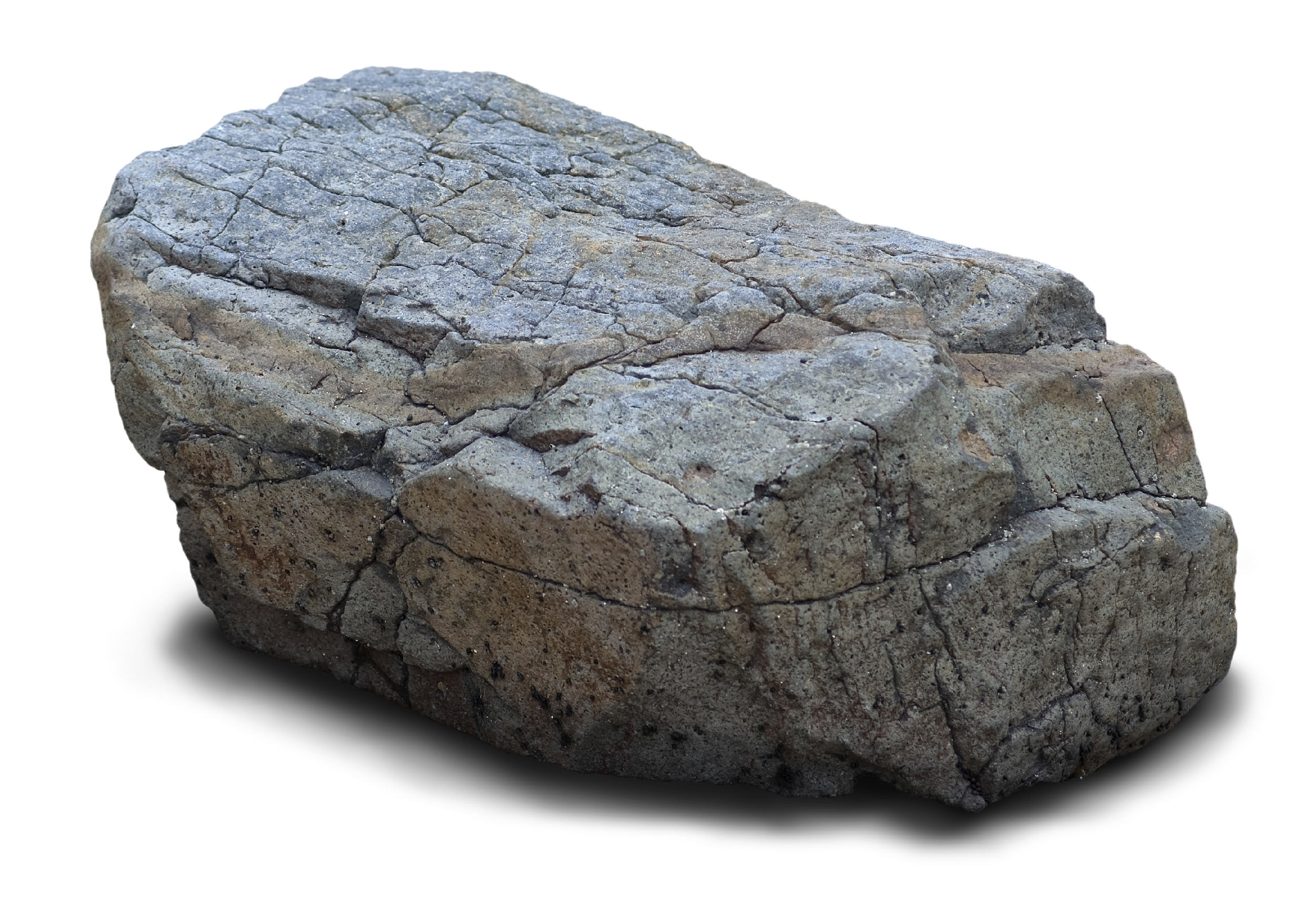 [Speaker Notes: Elements are an example of matter.]
________, ________, and _______ are the three particles that make up an atom.
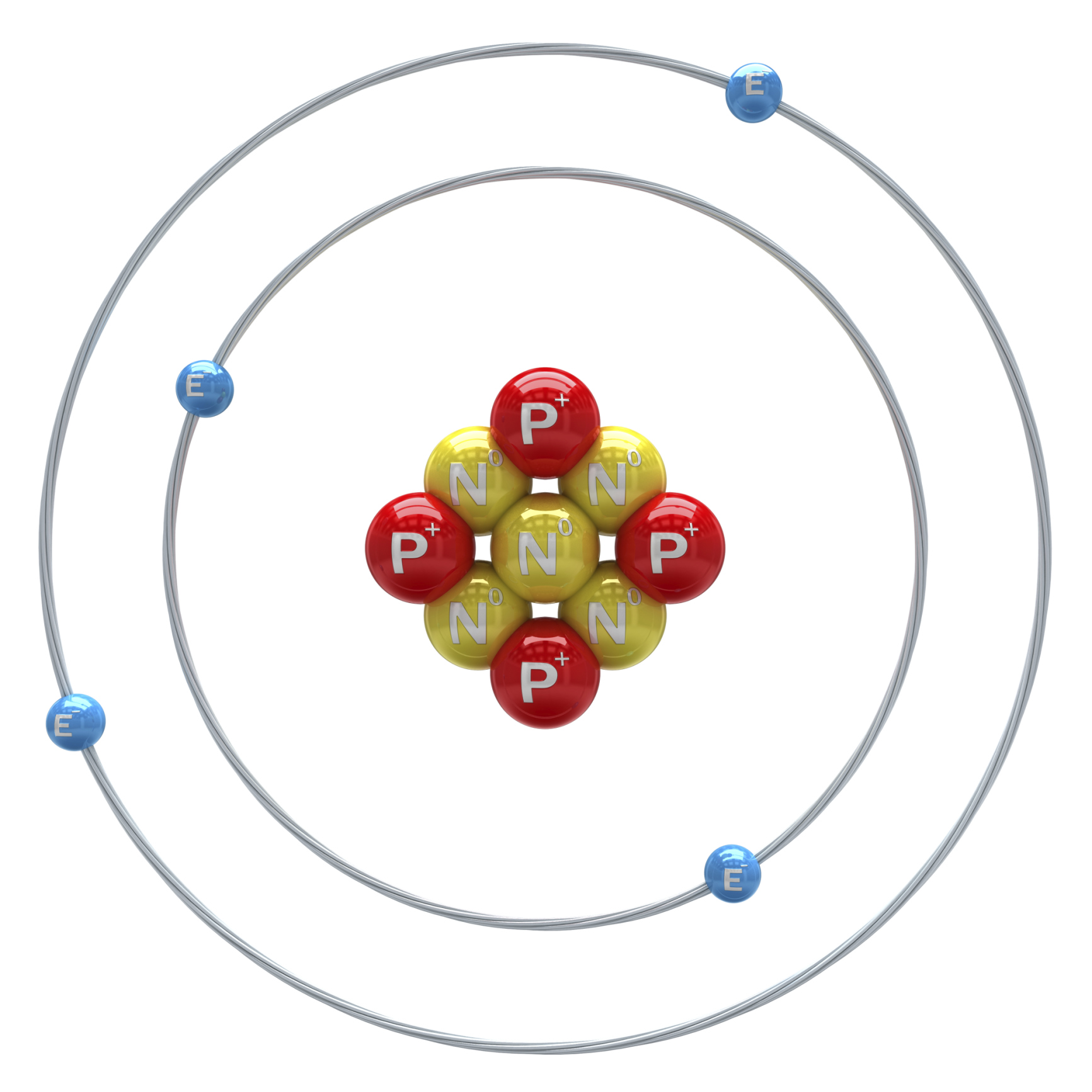 [Speaker Notes: _______, _______, and ________ are the three particles that make up an atom.]
Protons, neutrons, and electrons are the three particles that make up an atom.
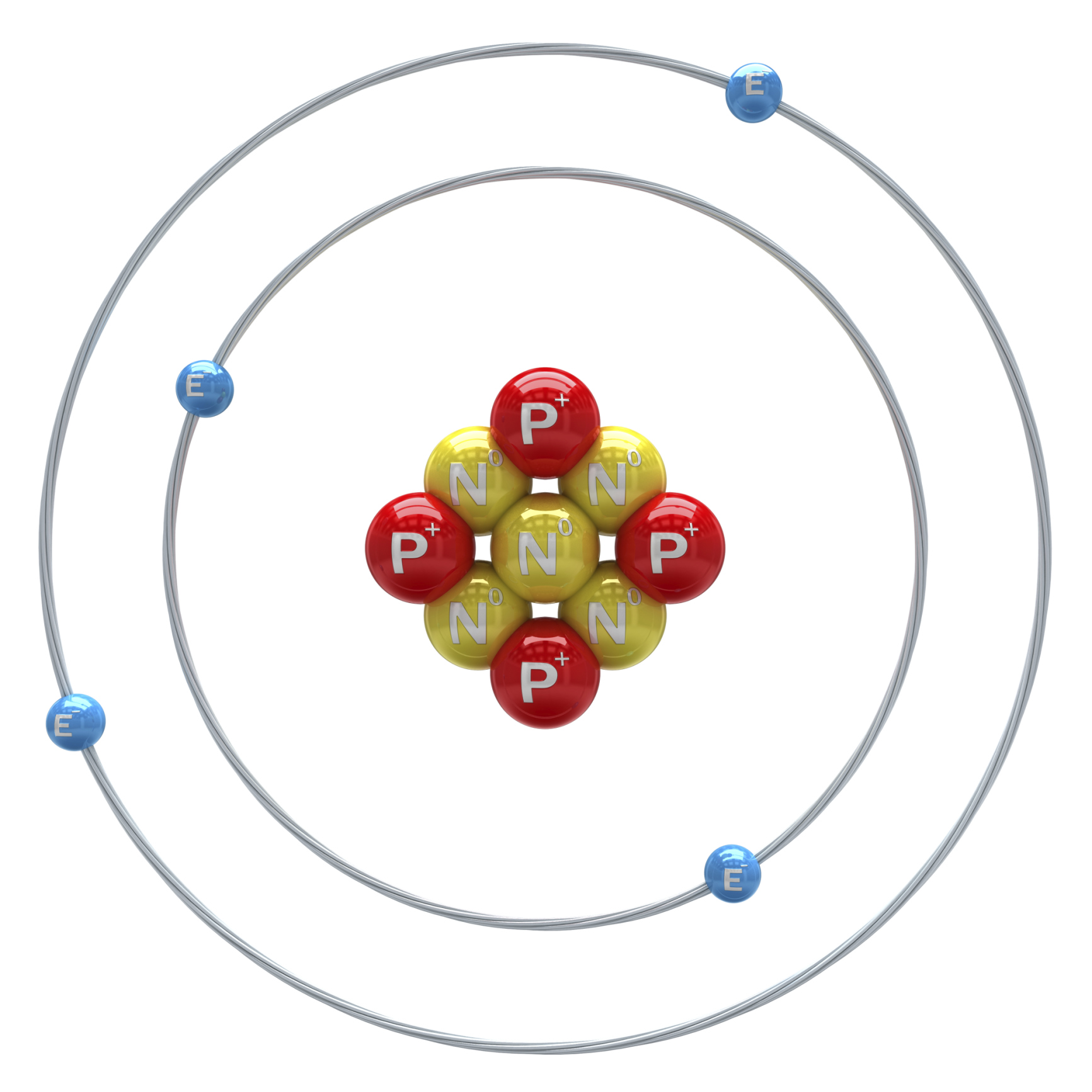 [Speaker Notes: [Protons, neutrons, and electrons are the three particles that make up an atom.]]
Atom
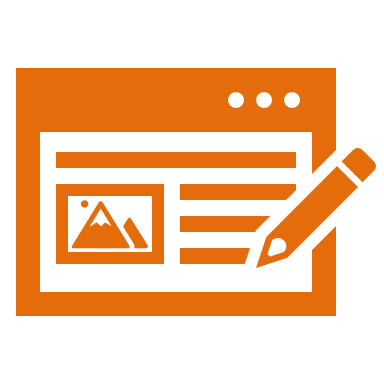 [Speaker Notes: Now that we’ve reviewed, let’s define the phrase atom.]
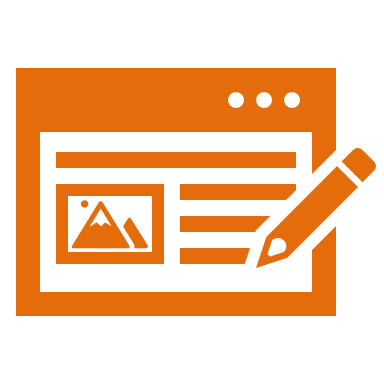 Atom: smallest whole unit of matter
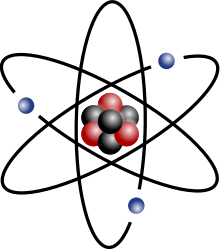 [Speaker Notes: An atom is the smallest whole unit of matter.]
[Speaker Notes: Let’s check-in for understanding.]
What is an atom?
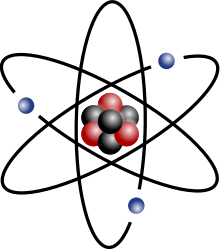 [Speaker Notes: What is an atom?

[An atom is the smallest whole unit of matter. ]]
Atoms are made up of the three particles…
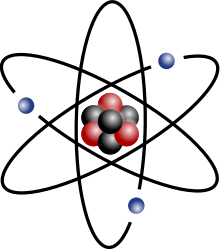 [Speaker Notes: Atoms are made up of the three particles…

[Protons, neutrons, and electrons.]]
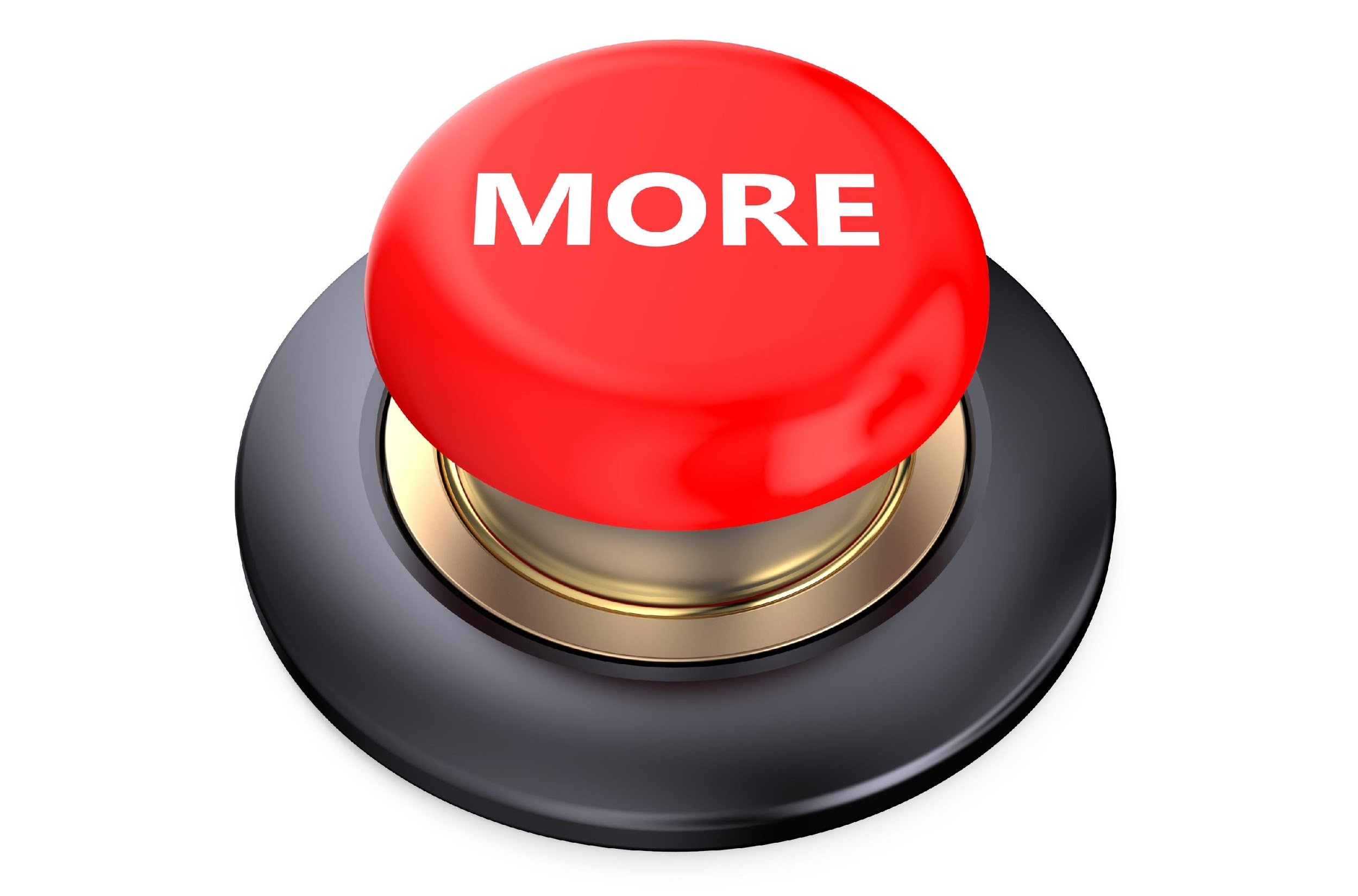 [Speaker Notes: That is the basic definition, but there is a bit more you need to know.]
Atoms are like tiny building blocks that make up everything around us.
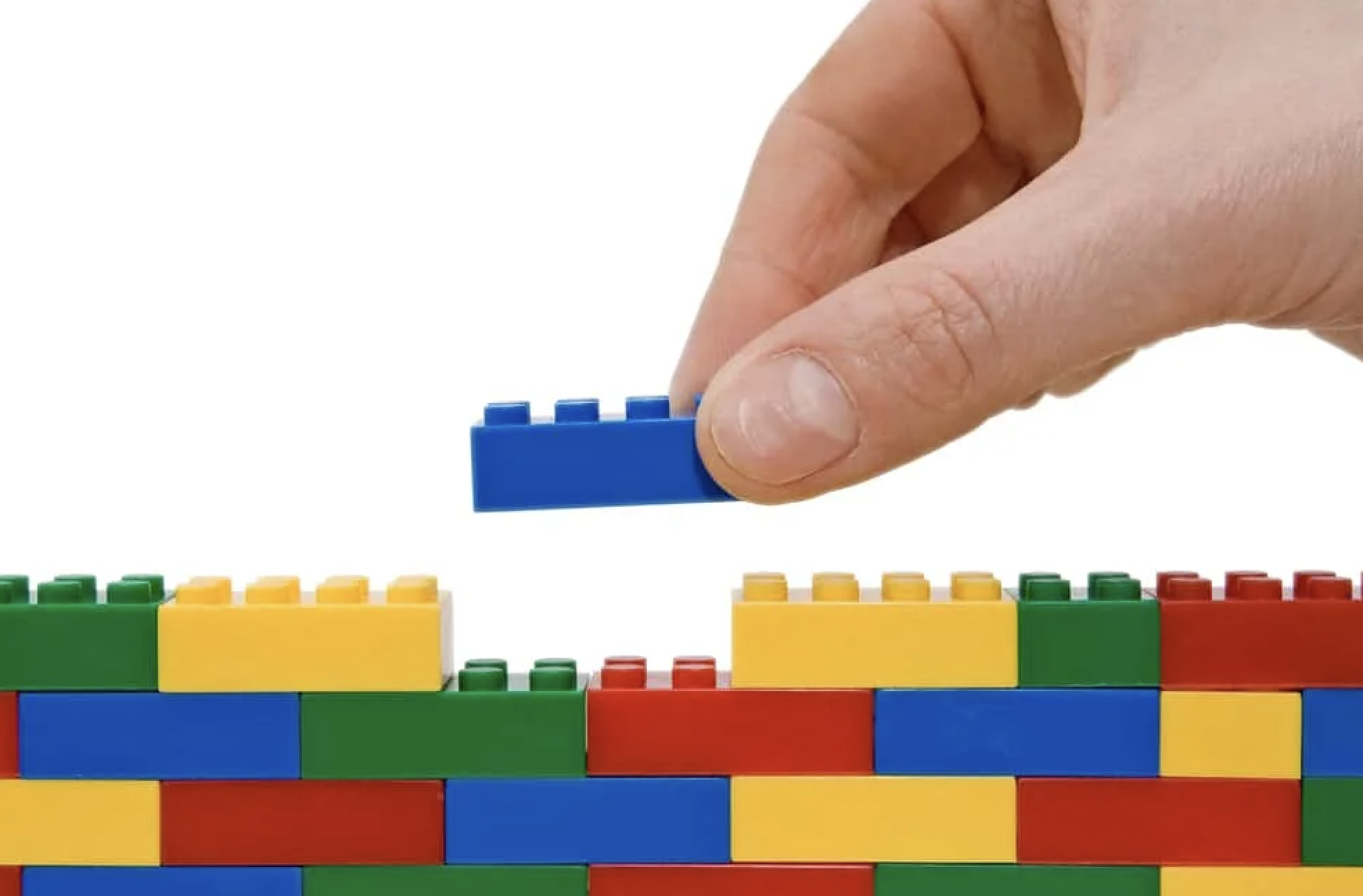 [Speaker Notes: Imagine atoms as tiny building blocks, like Lego pieces, that make up everything around us. Every element and type of matter, from the air we breathe to the water we drink, is made up of these atoms.]
Atoms are very small and have even smaller particles known as protons, neutrons, and electrons.
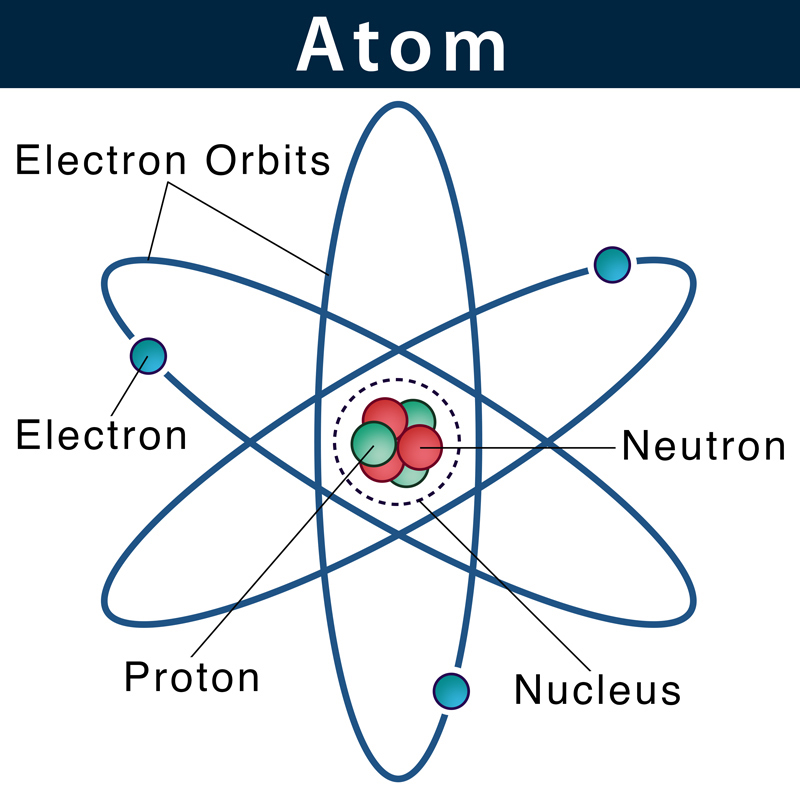 [Speaker Notes: Atoms are incredibly small, so small that you can't see them with your eyes. They have a center called the nucleus, which is like the core of the atom. Even smaller parts, or particles, known as protons, neutrons, and electrons are a part of the atom.]
Different elements are made up of specific types of atoms.
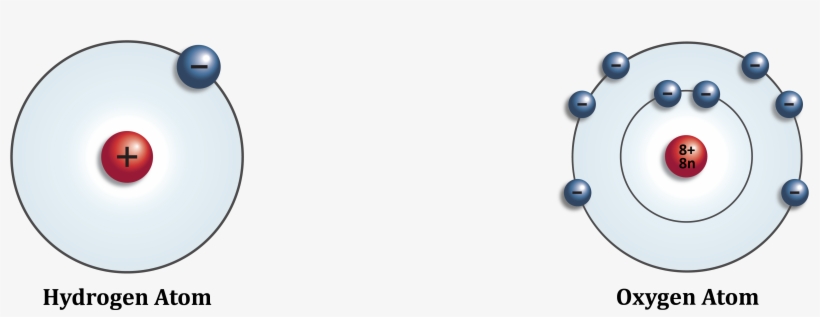 [Speaker Notes: Different elements, like oxygen, hydrogen, and carbon, are made up of specific types of atoms. For example, oxygen atoms join together to make the air we breathe, and hydrogen atoms combine to make water.]
When atoms of different elements connect, they create molecules.
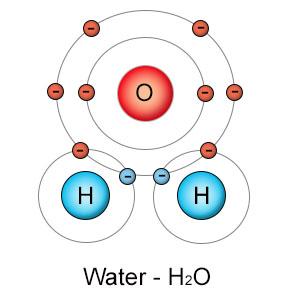 [Speaker Notes: When atoms of different elements get together and connect in specific ways, they create molecules, which are like groups of Legos stuck together to build something more complex. These molecules can be simple, like a molecule of water (H2O), or complex, like the molecules that make up your body.]
Everything around us is made up of atoms.
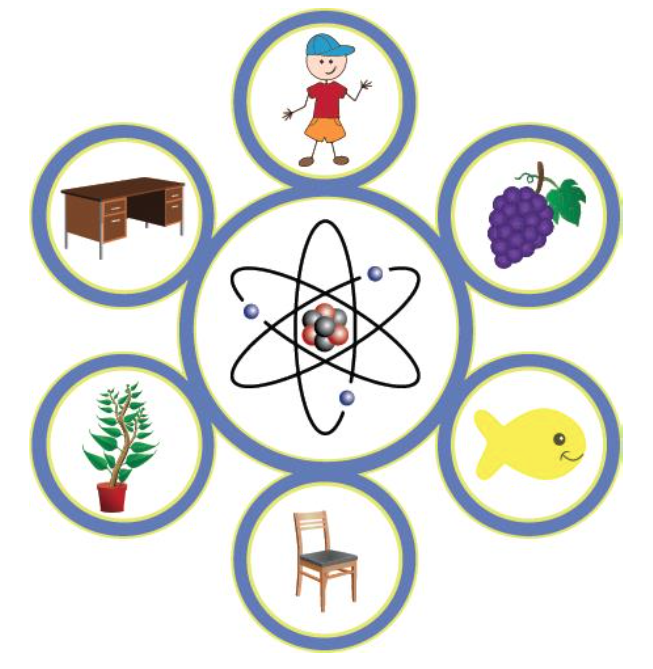 [Speaker Notes: So, everything around us, whether it's a rock, a plant, or a person, is made up of these tiny building blocks called atoms. It's like nature's way of putting together all the different things we see and experience!]
[Speaker Notes: Let’s check-in for understanding.]
True or false: Atoms are so small we cannot see them with our eyes.
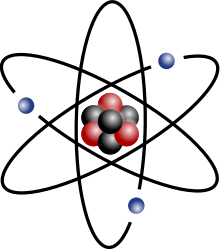 True
False
[Speaker Notes: True or false: Atoms are so small we cannot see them with our eyes.]
True or false: Atoms are so small we cannot see them with our eyes.
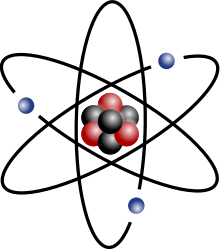 True
False
[Speaker Notes: True or false: Atoms are so small we cannot see them with our eyes.

[True]]
Which of the following is NOT a particle that makes up an atom?
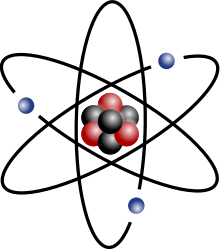 Protons
Freons
Neutrons
Electrons
[Speaker Notes: Which of the following is NOT a particle that makes up an atom?]
Which of the following is NOT a particle that makes up an atom?
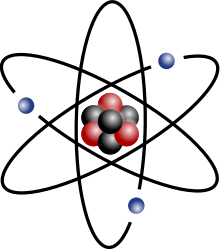 Protons
Freons
Neutrons
Electrons
[Speaker Notes: Which of the following is NOT a particle that makes up an atom?

[B. Freons]]
Different _____ are made up of specific types of atoms.
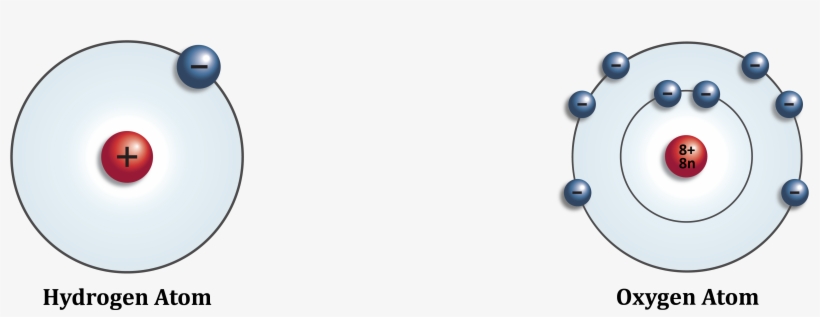 [Speaker Notes: Different ______ are made up of specific types of atoms.]
Different elements are made up of specific types of atoms.
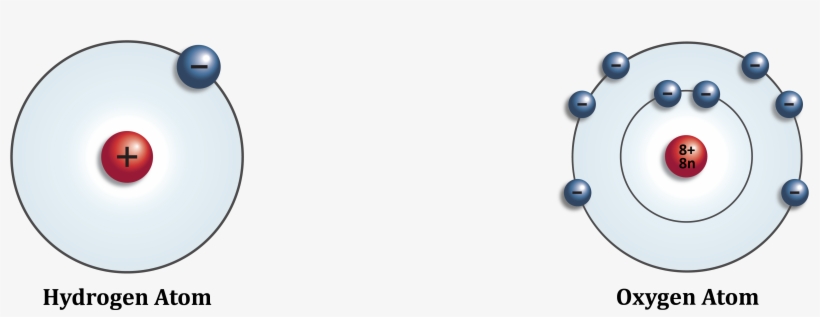 [Speaker Notes: [Different elements are made up of specific types of atoms.]]
When atoms of different elements connect, they create _______.
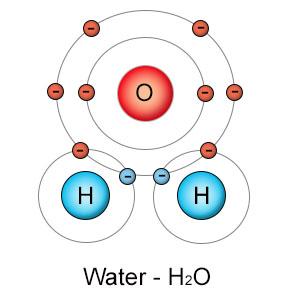 [Speaker Notes: When atoms of different connect, they create ________.]
When atoms of different elements connect, they create molecules.
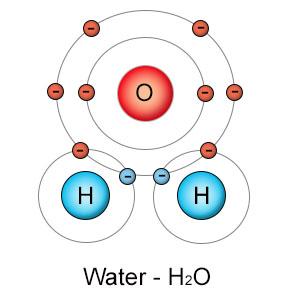 [Speaker Notes: [When atoms of different connect, they create molecules.]]
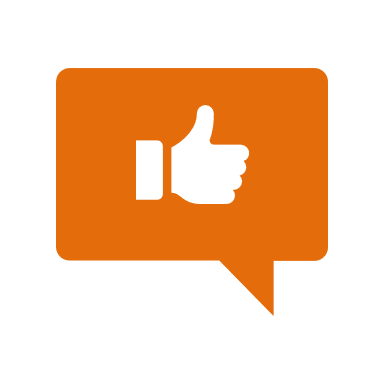 [Speaker Notes: Now, let’s talk about some examples of atoms]
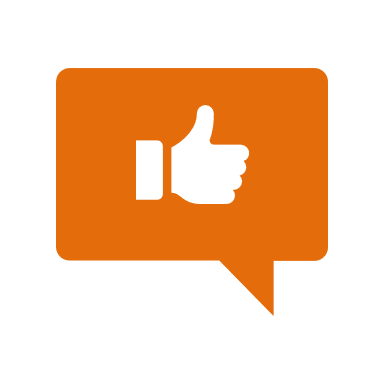 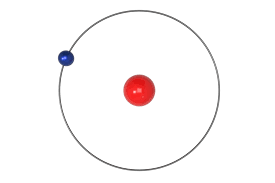 [Speaker Notes: This is an example of a hydrogen atom.  Hydrogen is the smallest, lightest atom. It has one proton in its nucleus and a single electron. Hydrogen is the most abundant element in our universe, and combines with many other atoms to create substances like water and sugar.]
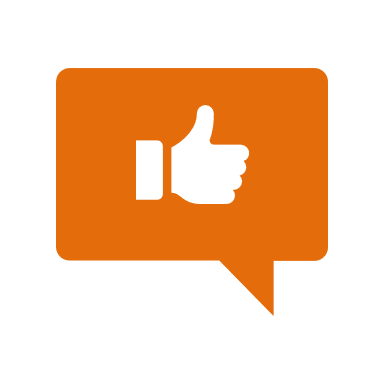 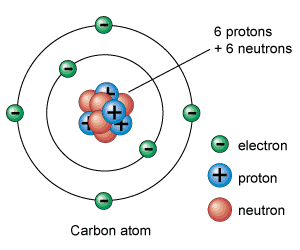 [Speaker Notes: Another example of an atom is this carbon atom. The carbon atom has six protons and neutrons with six electrons orbiting the nucleus. Most carbon atoms are found in Earth’s rocks and sediment. Carbon atoms also combine with oxygen atoms to make carbon dioxide in our atmosphere.]
[Speaker Notes: Let’s check-in for understanding.]
Atoms are the __________ whole unit of matter, and _______ are made up of only one type of atom.
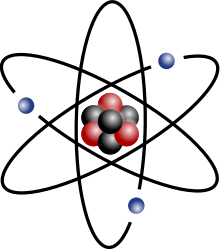 [Speaker Notes: Atoms are the ________ whole unit of matter, and ________ are made up of only one type of atom.

[smallest, elements]]
Atoms are the smallest whole unit of matter, and elements are made up of only one type of atom.
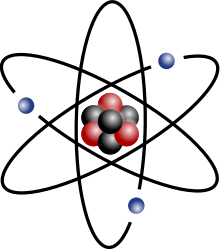 [Speaker Notes: [Atoms are the smallest whole unit of matter, and elements are made up of only one type of atom.]]
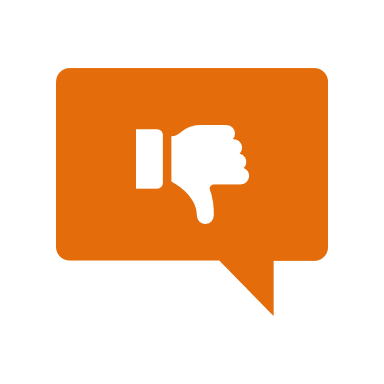 [Speaker Notes: Now, let’s talk about some non-examples of an atom.]
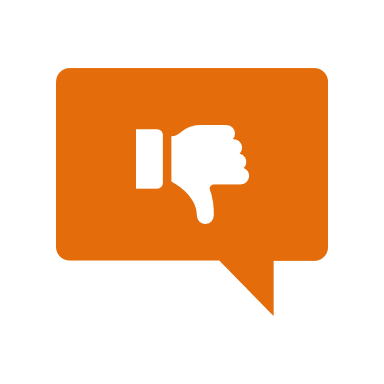 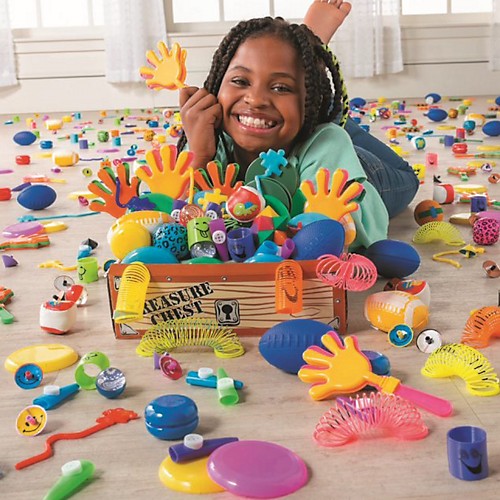 [Speaker Notes: Toys are not an example of an atom. While toys are made up of molecules containing atoms, you can see them with your own eyes. You cannot see atoms with your eyes.]
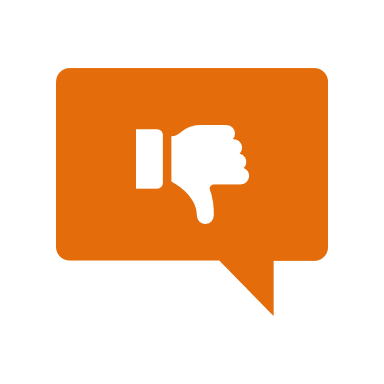 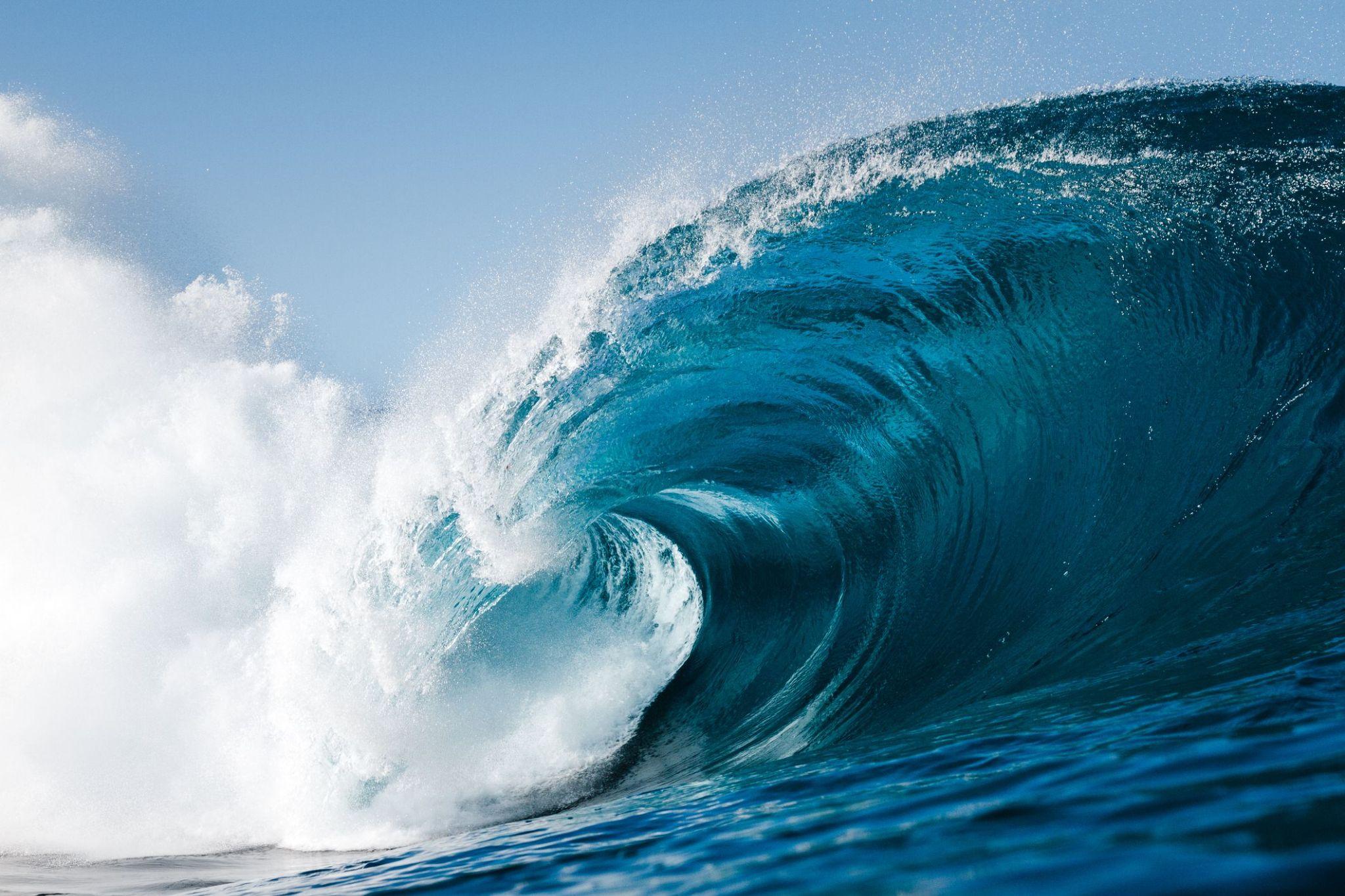 [Speaker Notes: The ocean is not an example of an atom. The ocean contains many different organisms like fish and plants.]
[Speaker Notes: Now let’s pause for a moment to check your understanding.]
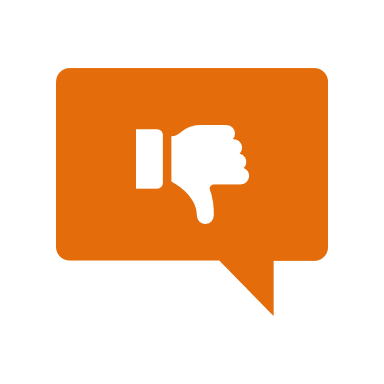 Why is this not an example of an atom?
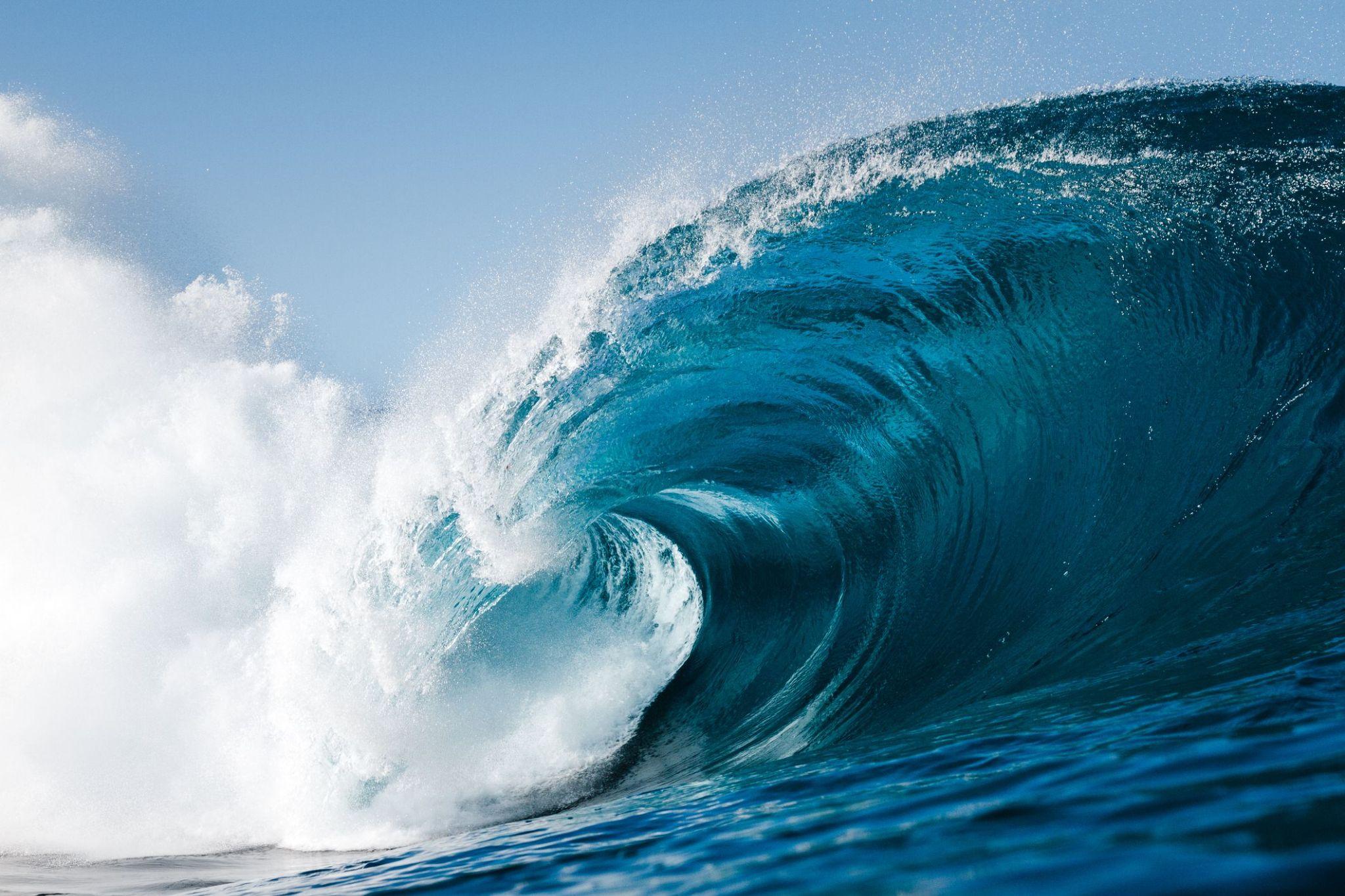 [Speaker Notes: Why is this not an example of an atom? 

[Since the ocean is many different things, it is not an atom. Atoms are very small and the building blocks of all things.]]
Remember!!!
[Speaker Notes: So remember!]
Atom: smallest whole unit of matter
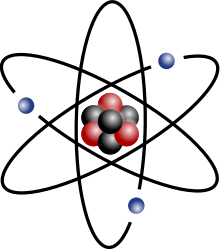 [Speaker Notes: An atom is the smallest whole unit of matter.]
[Speaker Notes: We will now complete this concept map, called a Frayer model, to summarize and further clarify what you have learned about the term atom.]
Picture
Definition
Atom
Example
How do atoms impact my life?
[Speaker Notes: To complete the Frayer model, we will choose from four choices the correct picture, definition, example, and response to the question, “How do atoms impact my life?” Select the best response for each question using the information you just learned. As we select responses, we will see how this model looks filled in for the term atoms.]
Directions: Choose the correct picture of an atom from the choices below.
B
A
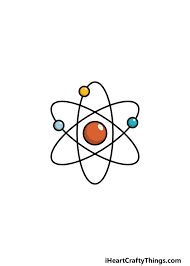 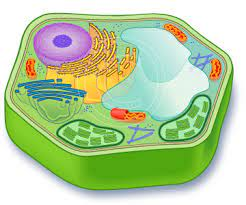 D
C
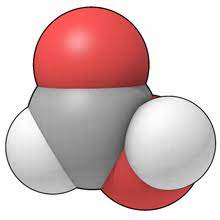 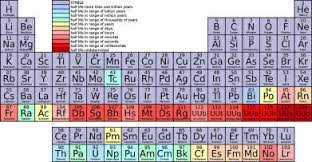 [Speaker Notes: Choose the one correct picture of atom from these four choices.]
Directions: Choose the correct picture of an atom from the choices below.
B
A
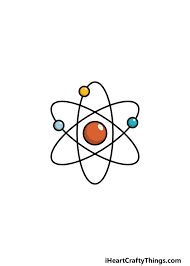 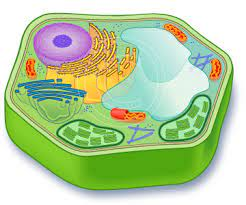 D
C
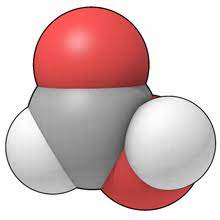 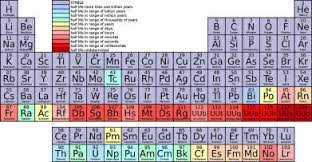 [Speaker Notes: This is the picture that shows atom.]
Picture
Definition
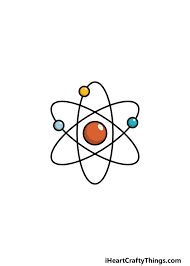 Atom
Example
How do atoms impact my life?
[Speaker Notes: Here is the Frayer model filled in with a picture of atom.]
Directions: Choose the correct definition of atom from the choices below.
A
Sources of wealth such as land, water, and forests
B
The amount of matter in an object
C
Smallest whole unit of matter
A mixture in which the components can be seen separately
D
[Speaker Notes: Choose the one correct definition of atom from these four choices.]
Directions: Choose the correct definition of atom from the choices below.
A
Sources of wealth such as land, water, and forests
B
The amount of matter in an object
C
Smallest whole unit of matter
A mixture in which the components can be seen separately
D
[Speaker Notes: “Smallest whole unit of matter” is correct! This is the definition of atom.]
Picture
Definition
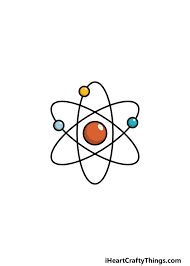 Smallest whole unit of matter
Atom
Example
How do atoms impact my life?
[Speaker Notes: Here is the Frayer Model with a picture and the definition filled in for atom: Smallest whole unit of matter.]
Directions: Choose the correct example of an atom from the choices below.
A
Hydrogen
B
Neutron
C
Sugar
Baking soda
D
[Speaker Notes: Choose the one correct example of atom from these four choices.]
Directions: Choose the correct example of an atom from the choices below.
A
Hydrogen
B
Neutron
C
Sugar
Baking soda
D
[Speaker Notes: “Hydrogen” is correct! This is an example of atom.]
Picture
Definition
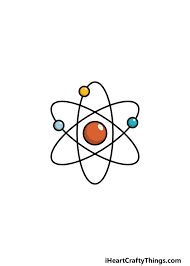 Smallest whole unit of matter
Atom
Hydrogen
Example
How do atoms impact my life?
[Speaker Notes: Here is the Frayer Model with a picture, definition, and an example of atom: hydrogen.]
Directions: Choose the correct response for “how do atoms impact my life?” from the choices below.
A
Atoms make up everything in our universe including our environment and our bodies.
B
Atoms produce energy that fuels my cells so I can perform daily activities.
C
Atoms protect me from harmful bacteria and viruses to keep me healthy.
Atoms produce heat that helps regulate our body temperature.
D
[Speaker Notes: Choose the one correct response for “how do atoms impact my life?” from these four choices.]
Directions: Choose the correct response for “how do atoms impact my life?” from the choices below.
A
Atoms make up everything in our universe including our environment and our bodies.
B
Atoms produce energy that fuels my cells so I can perform daily activities.
C
Atoms protect me from harmful bacteria and viruses to keep me healthy.
Atoms produce heat that helps regulate our body temperature.
D
[Speaker Notes: “Atoms make up everything in our universe including our environment and our bodies.” That is correct! This is an example of how atoms impact your life.]
Picture
Definition
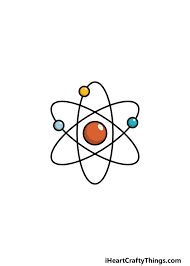 Smallest whole unit of matter
Atom
Atoms make up everything in our universe including our environment and our bodies.
Hydrogen
Example
How do atoms impact my life?
[Speaker Notes: Here is the Frayer Model with a picture, definition, example, and a correct response to “how do atoms impact my life?”: Atoms make up everything in our universe including our environment and our bodies.]
Remember!!!
[Speaker Notes: So remember!]
Atom: smallest whole unit of matter
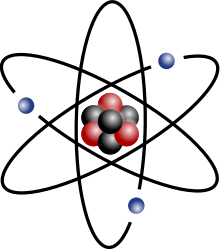 [Speaker Notes: An atom is the smallest whole unit of matter.]
Big Question: What are atoms, and how do they come together to create everything around us?
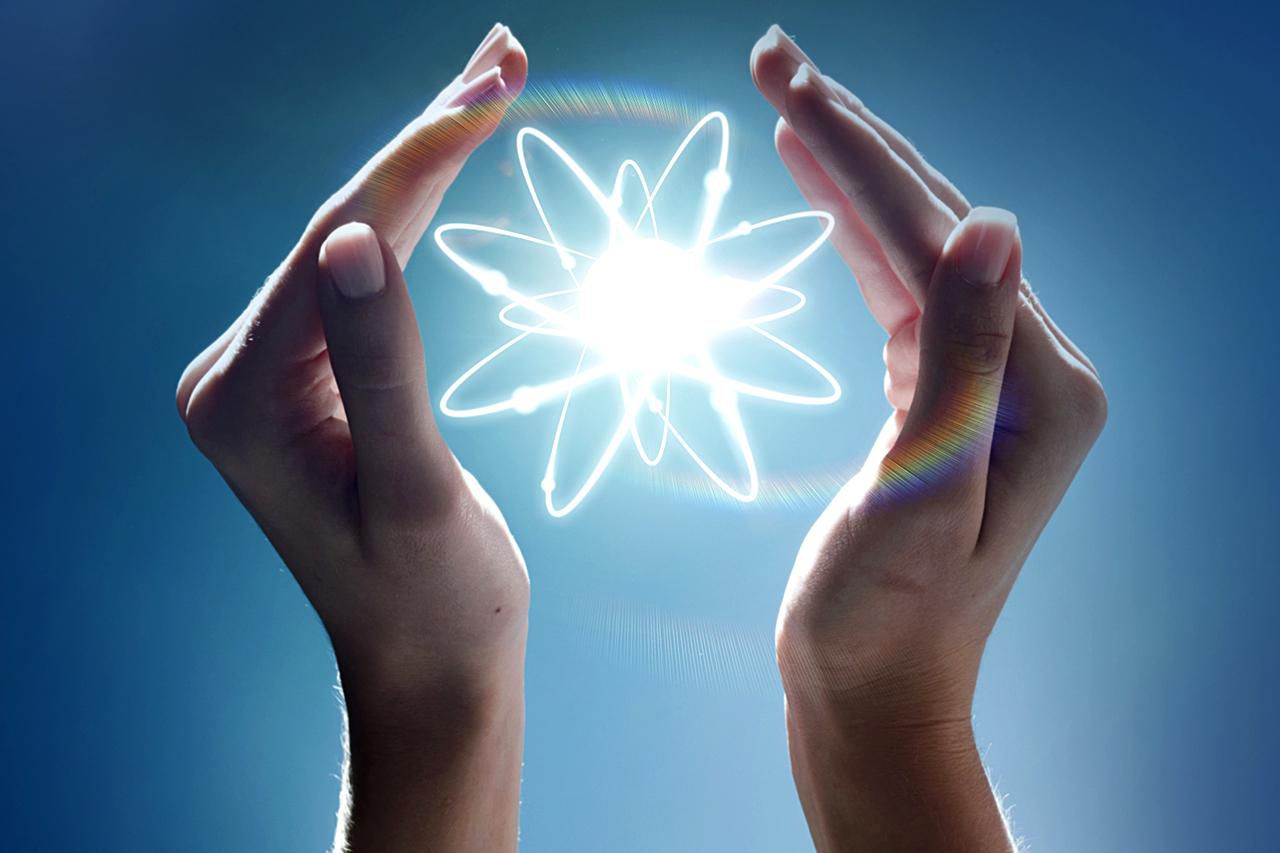 [Speaker Notes: Let’s reflect once more on our big question. Our “big question” is: What are atoms, and how do they come together to create everything around us?
 
Does anyone have any additional examples to share that haven’t been discussed yet? 


[Pause and illicit predictions from students.]]
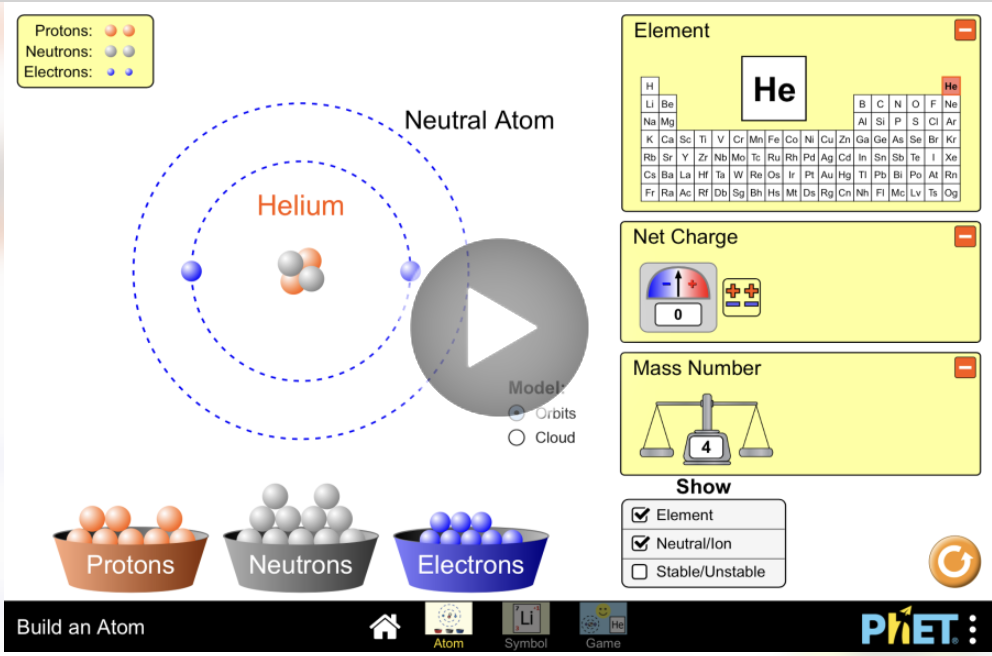 Simulation
Materials Needed: 
Computer or tablet that can access this website: https://phet.colorado.edu/en/simulations/build-an-atom/activities 

Procedure: 

Click the play button, then click on the “Atom” square to access the simulation. 

Using the website, drag different amounts of protons, neutrons, and electrons on to the atom. As you build different types of atoms, make note of which ones you create as show in the Periodic Table diagram.
[Speaker Notes: We’ll now do a simulation. On your devices, go to the website I have linked on the slide. Click the play button, then click on the “Atom” square to access the simulation. Using the website, drag different amounts of protons, neutrons, and electrons on to the atom. As you build different types of atoms, make note of which ones you create as show in the Periodic Table diagram.]
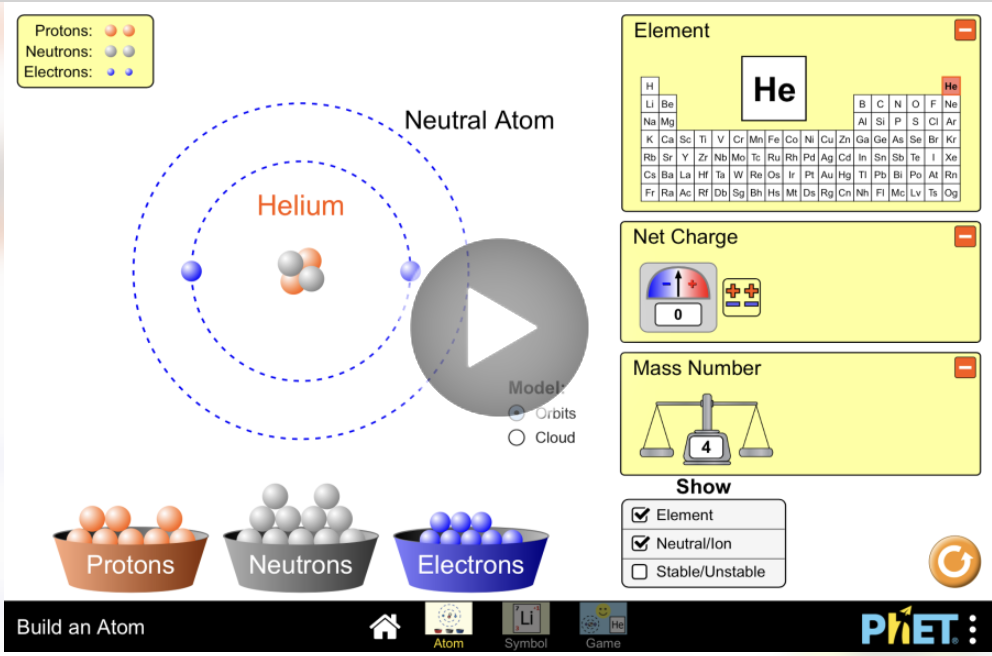 Reflection Activity
What atoms did you build?

Did you recognize any of the substances of elements you made atoms of?

Name some places or things you can think of that contain the elements you’ve built atoms of that our in our everyday lives.
[Speaker Notes: Have students discuss these questions with a partner or with their table before calling on groups to share one of their responses with the class.]
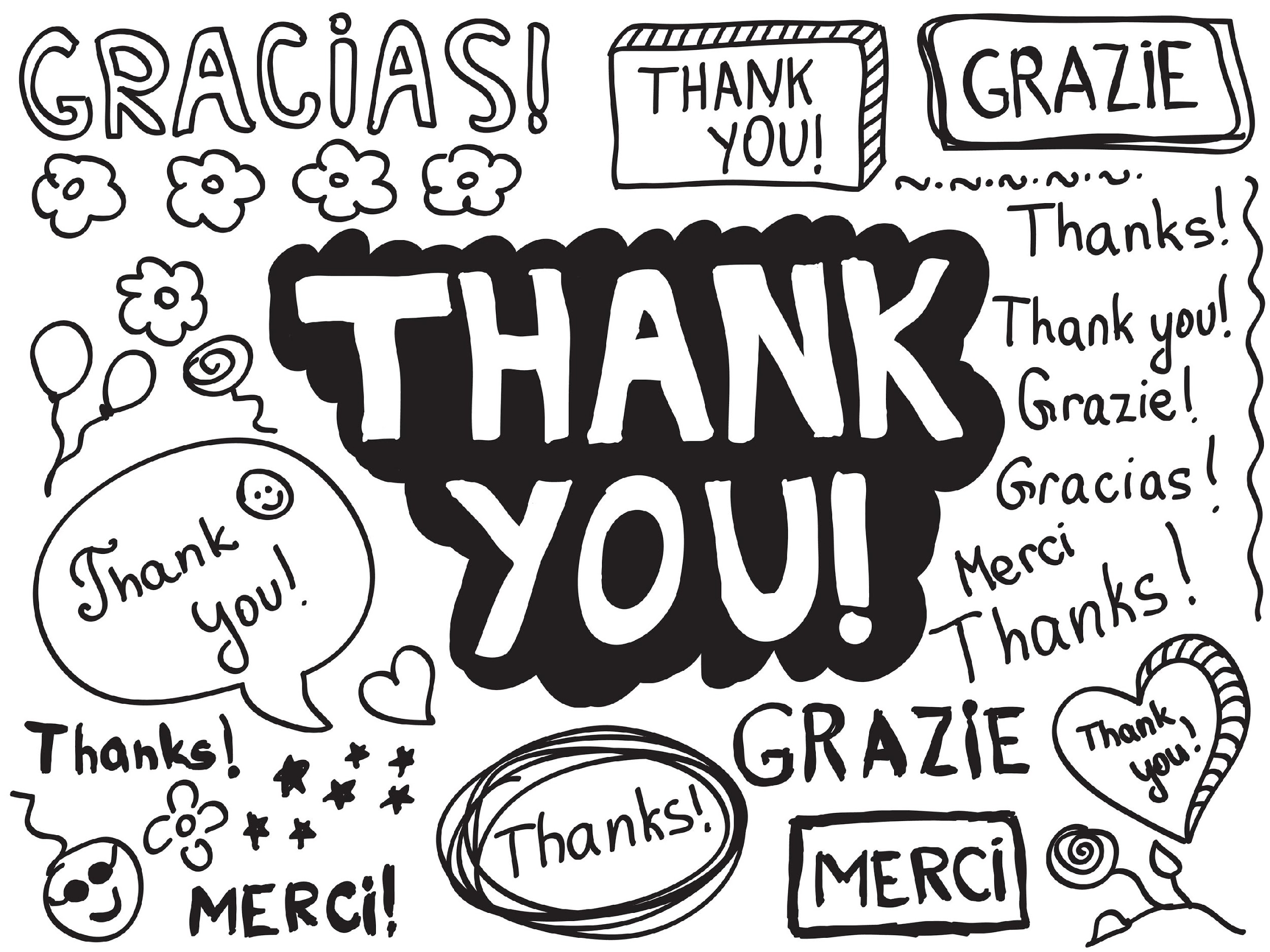 [Speaker Notes: Thanks for watching, and please continue watching CAPs available from this website.]
This Was Created With Resources From:
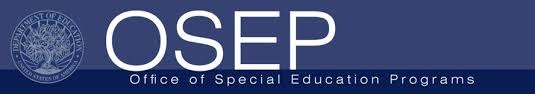 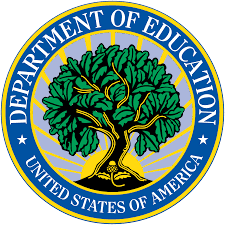 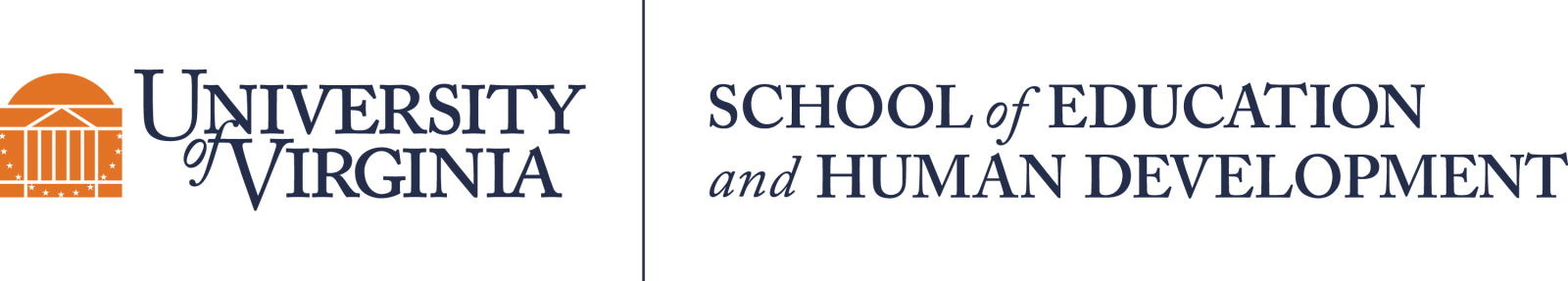 Questions or Comments

 Michael Kennedy, Ph.D.          MKennedy@Virginia.edu 
Rachel L Kunemund, Ph.D.	             rk8vm@virginia.edu